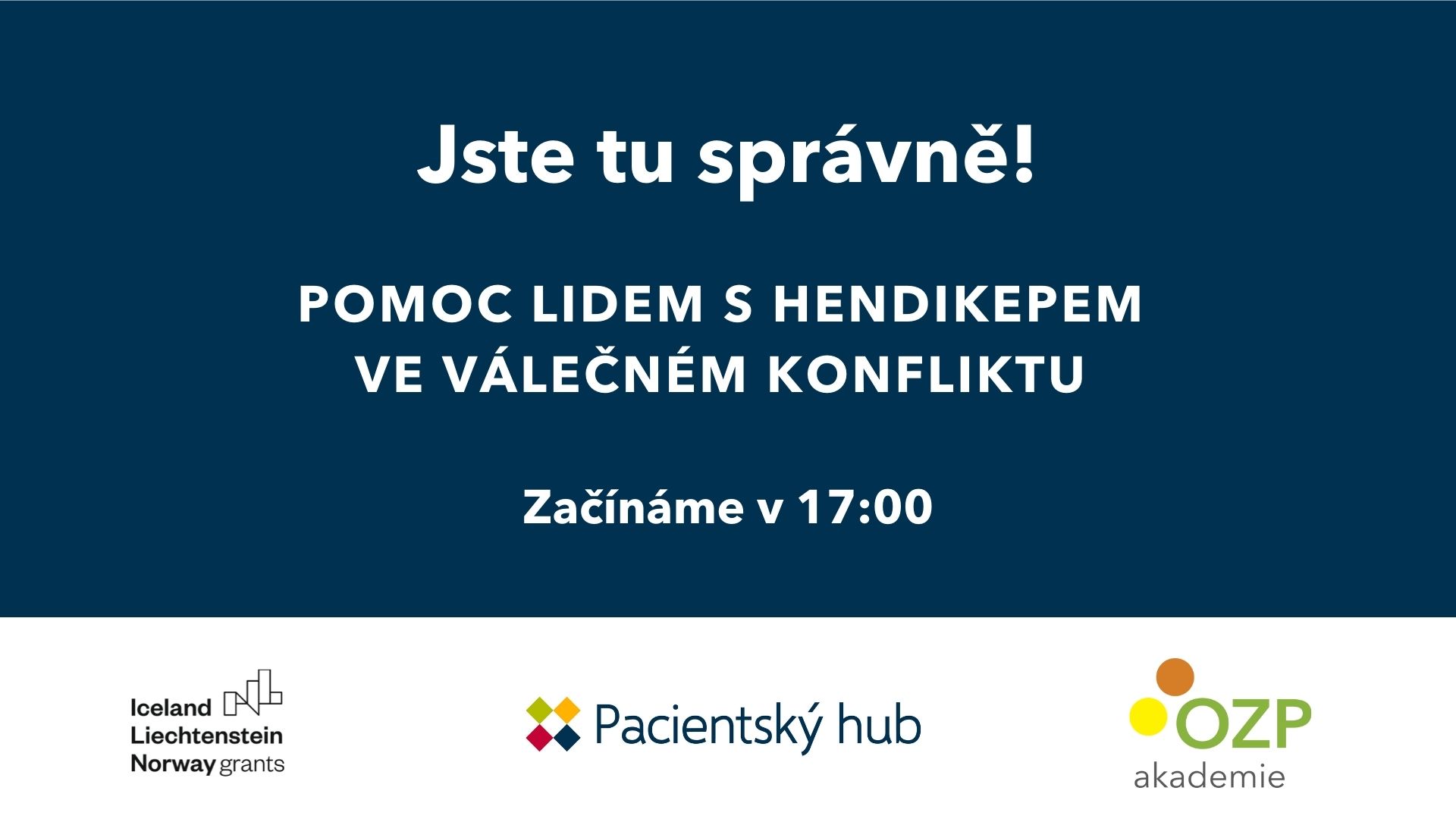 Když přijde náročná situace
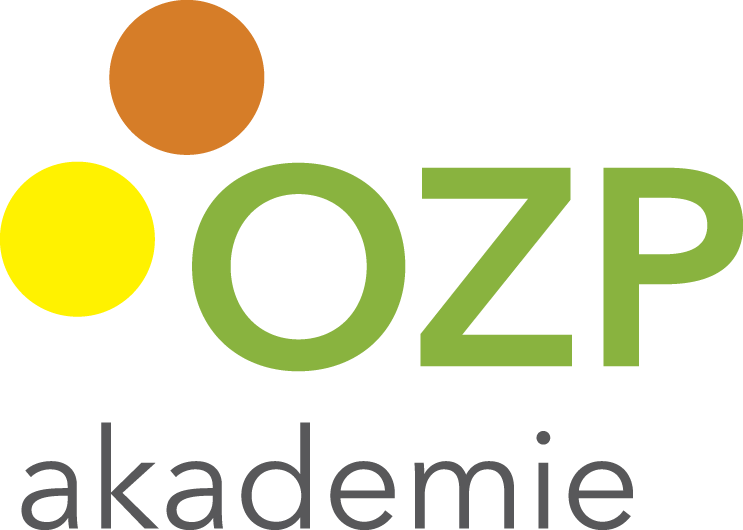 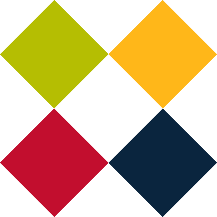 Katastrofy jsou velmi náročné pro zdravé osoby natož pro OZP

OZP čelí větším překážkám v průběhu krizí a katastrof

OZP jsou ohroženější skupinou a mohou tak celou situaci vnímat mnohem hůře

OZP více utrpí účinky mimořádných událostí v tělesné, sociální a psychické úrovni
Strana 2
Hendikep a katastrofy
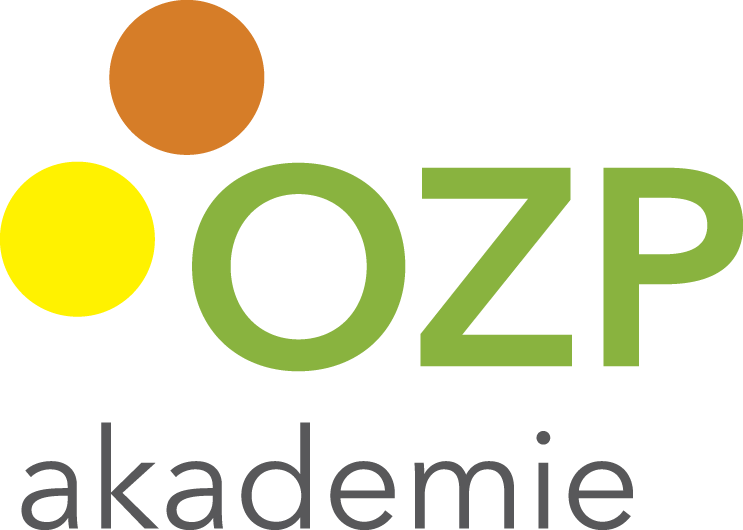 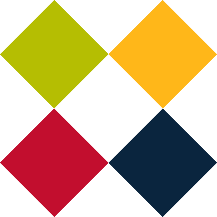 Nemožnost kontrolovat okolí smysly (např. zrakem), nemožnost/ ztížená možnost dostat se do bezpečí, ohroženo zdraví a život

Nemožnost dostat se do bezpečí díky potřebě bezbariérovosti, asistence, pomůcek, speciálnímu transportu, rychlosti…

I po dostání se do bezpečí (např. úkryt, evakuační vlak, náhradní ubytování) opět další řada náročných situací, neznámé prostředí, lidi, jazyk, bariéry…
Strana 3
Příběhy…
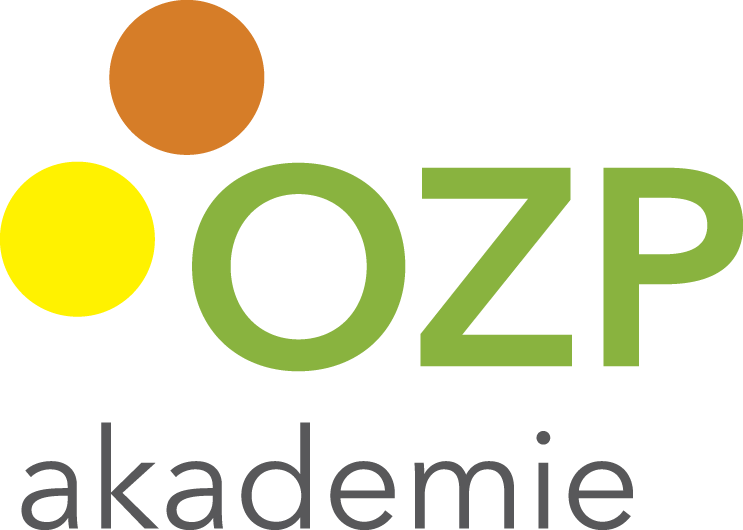 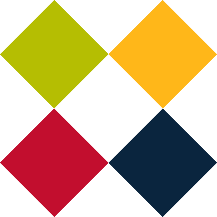 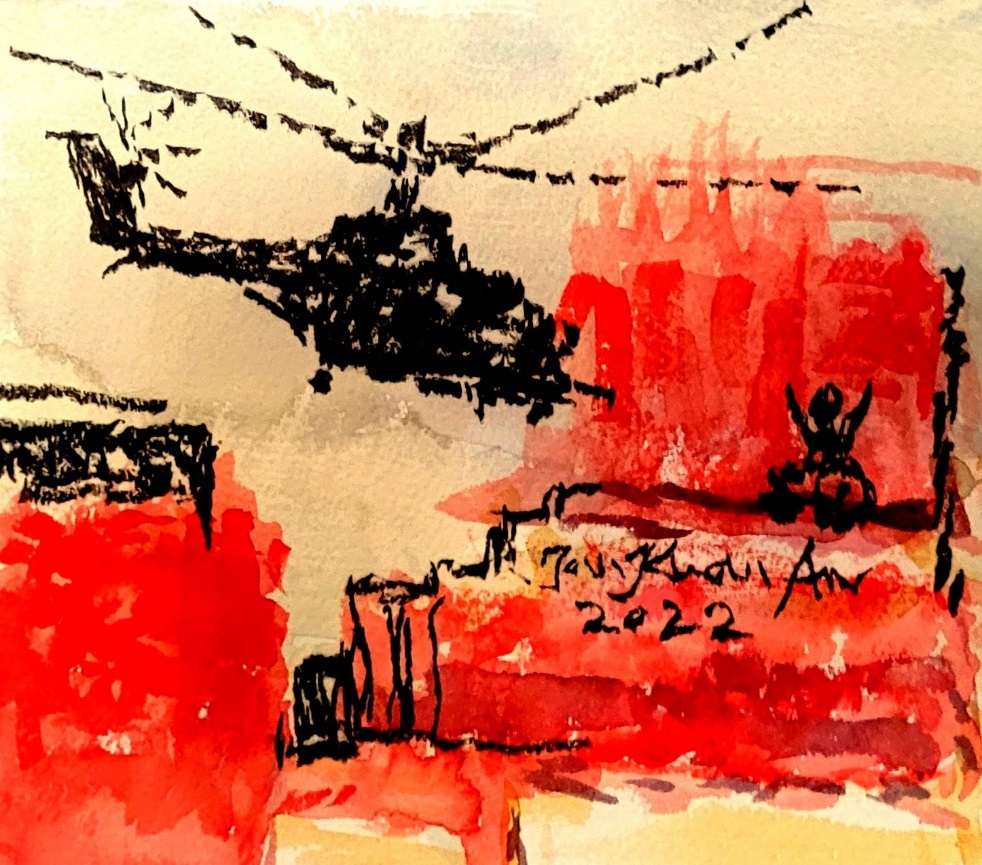 https://disabilitydebrief.substack.com/p/disability-debrief-on-the-war-in?s=r
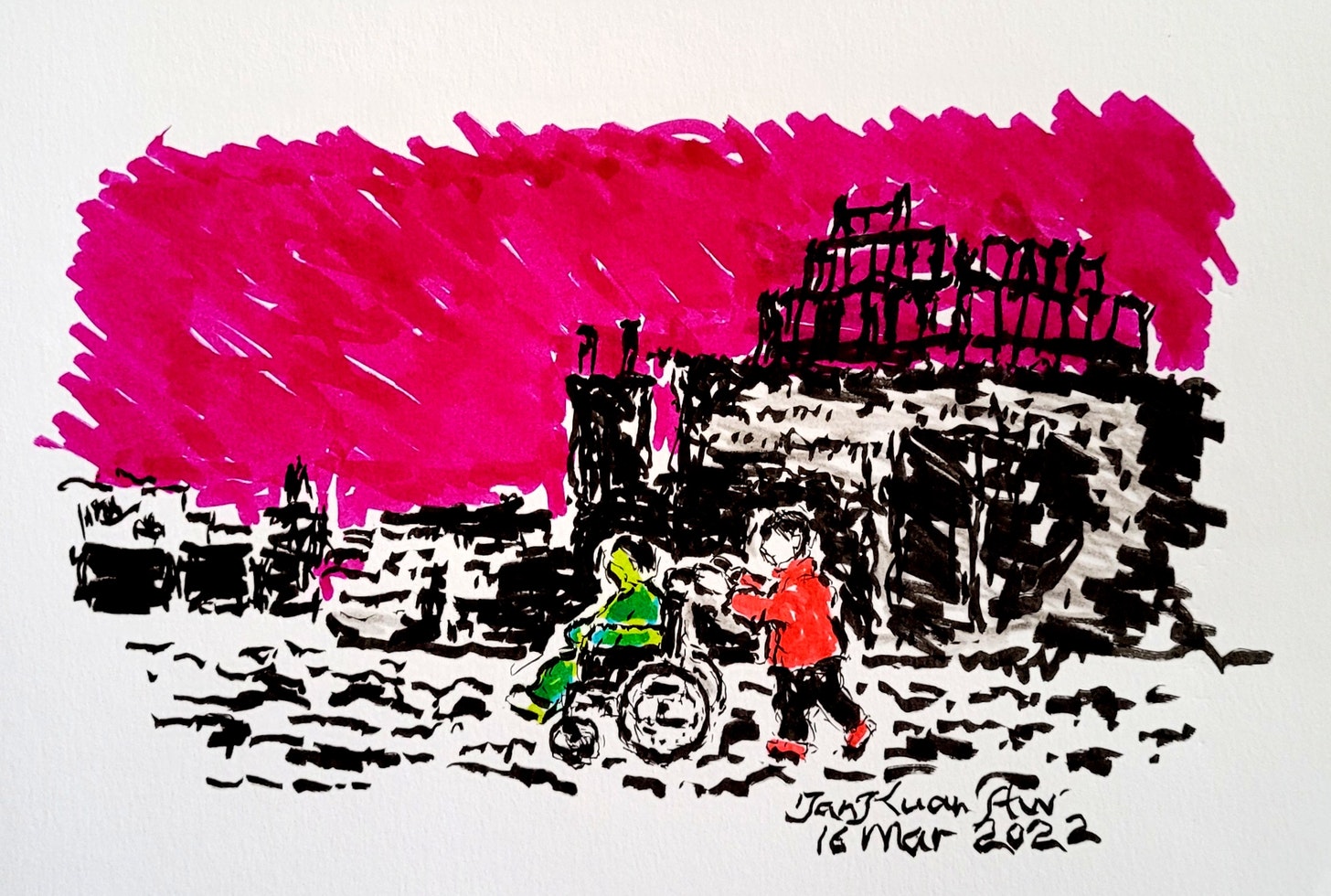 Strana 4
Zotavení z katastrofy
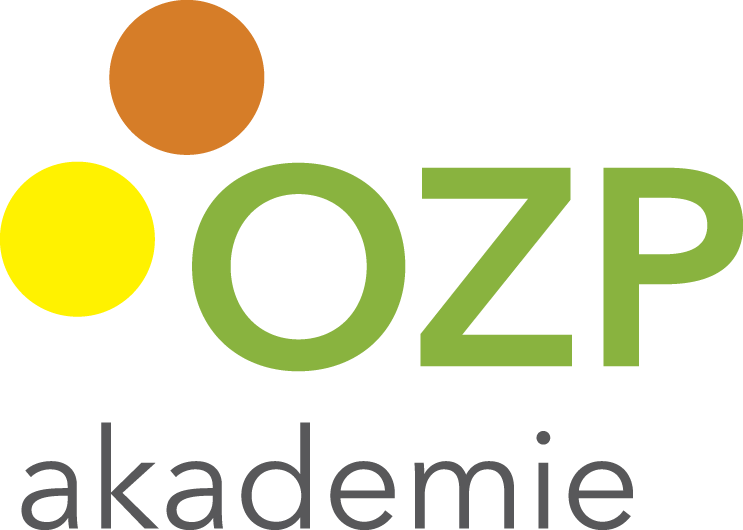 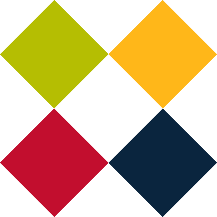 OZP se zotavují z následků mimořádné události pomaleji a méně úspěšně


Mimořádná událost má dlouhodobý negativní účinek na OZP, které vykazují vyšší riziko vzniku psychických problémů a symptomů posttraumatické stresové poruchy než zdravá populace
Strana 5
Příběhy…
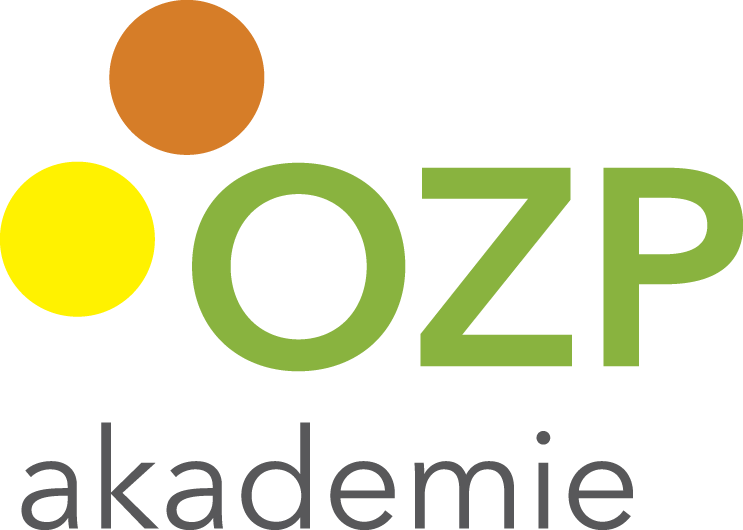 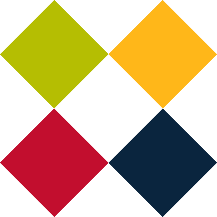 Matka postiženého dítěte:

„Nemůžeme ani seběhnout dolů po schodech do protileteckých krytů. Většinou se schováváme na chodbě bytu, v koupelně nebo na záchodě.“
Strana 6
Příběhy…
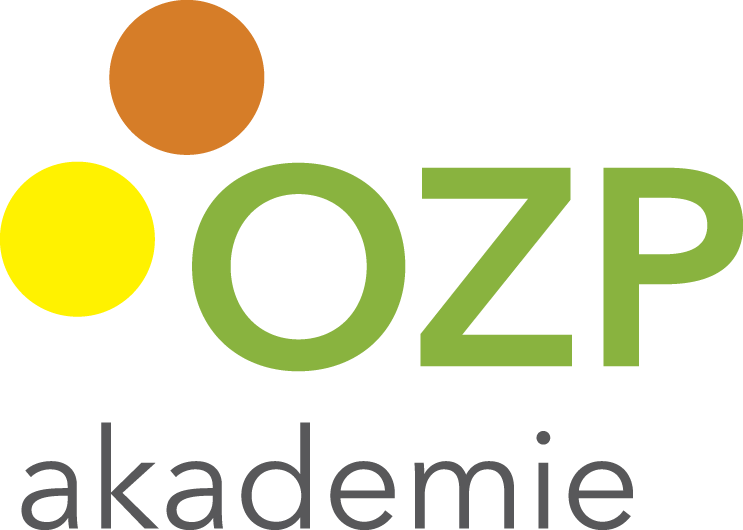 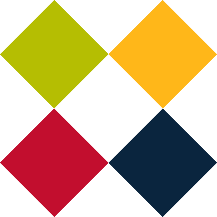 Velmi nemocní, staří i lidé se zdravotním postižením. Válka na Ukrajině na ně dopadá nejhůře, utéct ale nemohou


https://www.zdravotnickydenik.cz/2022/03/velmi-nemocni-stari-i-lide-se-zdravotnim-postizenim-valka-na-ukrajine-na-ne-dopada-nejhure-utect-ale-nemohou/?fbclid=IwAR0Va-GN7Okmhn4VvcU7OarIDvwXQlHzl90a03NEOqDSNKLQNp_VaOESdPw
Strana 7
Zkusme si představit …
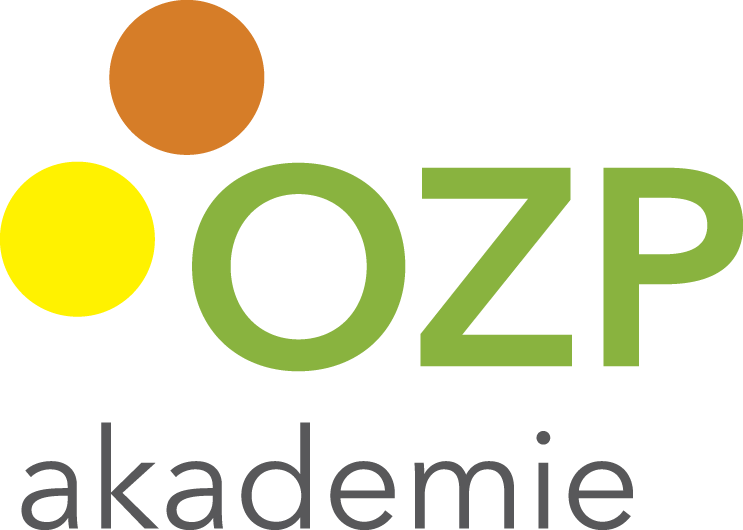 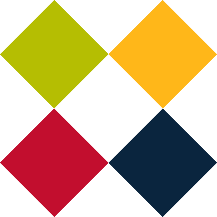 Při zaznění sirén se vozíčkář/nevidomý nedokáže sám a včas dostat do krytu
Neslyšící sirény neslyší a neví, co se děje, co má dělat
Prostředí poznamenané válkou (trosky budov, překážky na ulicích…) ztěžují nebo naprosto znemožňují pohyb osob s tělesným postižením/nevidomých a to i s asistentem
Lidé s mentálním postižením/autismem nerozumí, co se děje
Evakuace těchto osob je často nerealizovatelná – zůstávají svému osudu v extrémně náročné situaci
OZP se dostávají na hranici svých možností, strategie, které jim pomáhají překonat hendikep při standardních situacích zde nelze aplikovat (např. dostatek času, bezbariérovost, pomůcky, asistent…)
Strana 8
Hendikepovaní hrdinové
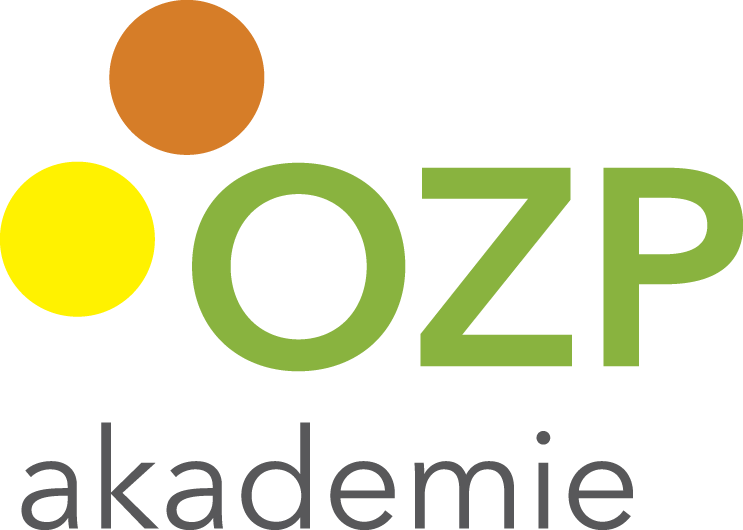 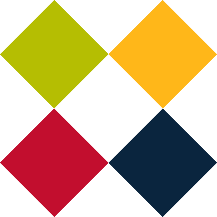 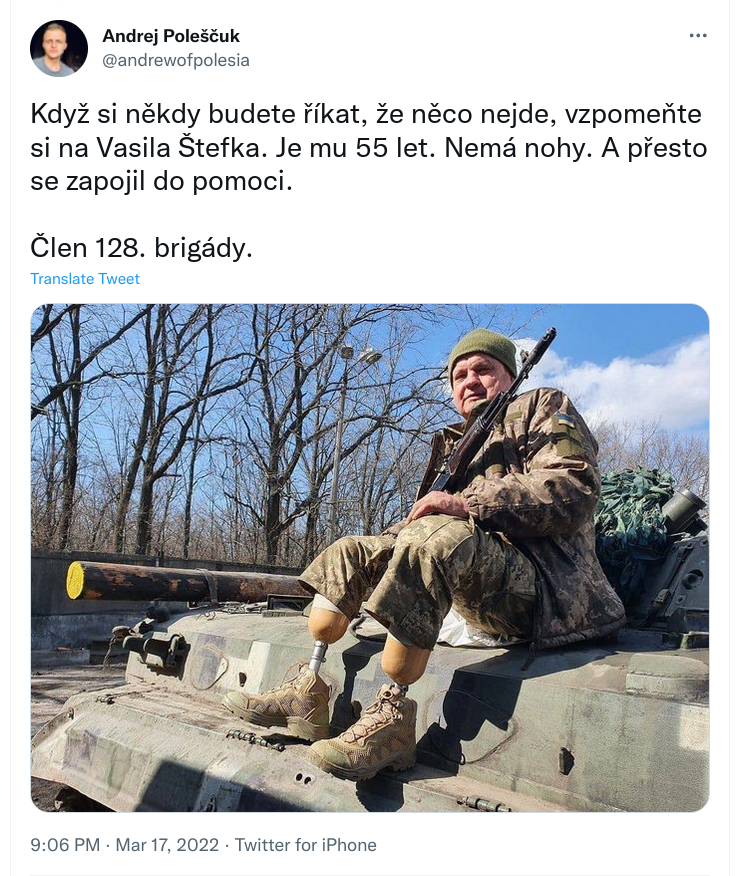 https://twitter.com/andrewofpolesia/status/1504549745548800013
Strana 9
Poskytněme první		psychickou pomoc
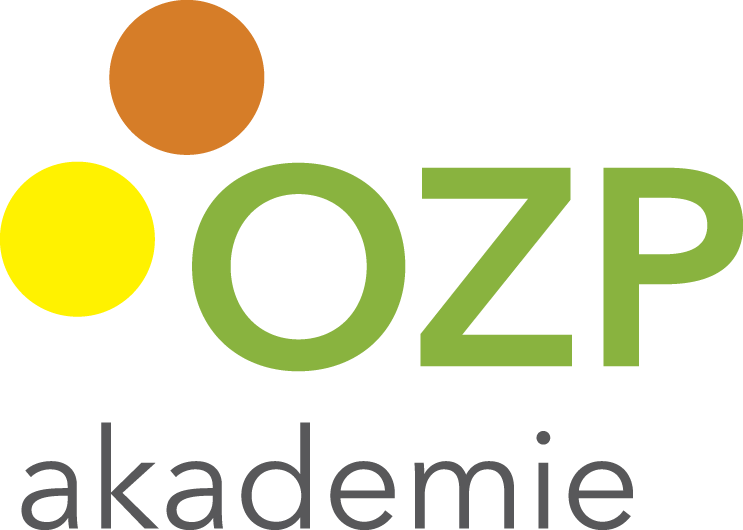 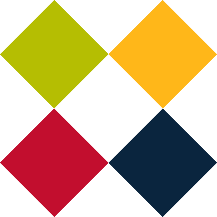 Lidská, vstřícná podpora lidem, kteří trpí a potřebují pomoc
Strana 10
První psychická pomoc
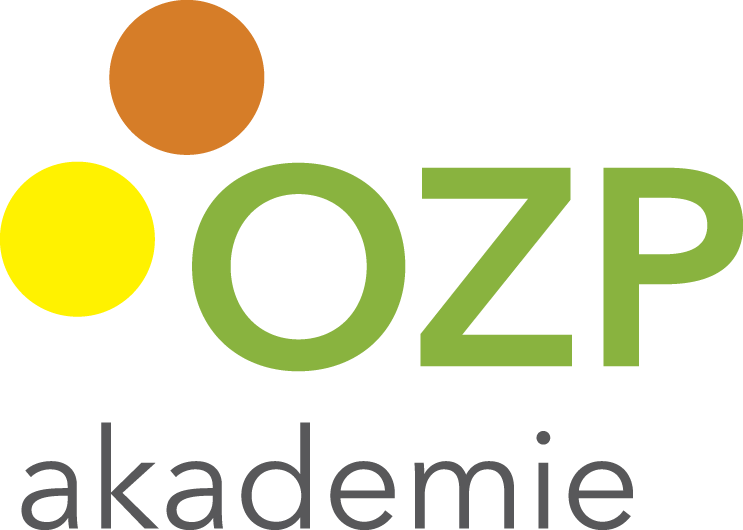 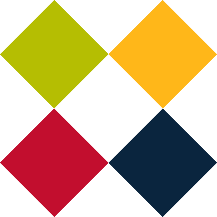 1.díl: Co to je? https://www.youtube.com/watch?v=7QknDKXfLcg
2.díl: Co je cílem?https://www.youtube.com/watch?v=x5TzURY31kk
3.díl: Jak na to?https://www.youtube.com/watch?v=8ZOiN7nU3e0
Strana 11
Aplikace PPP
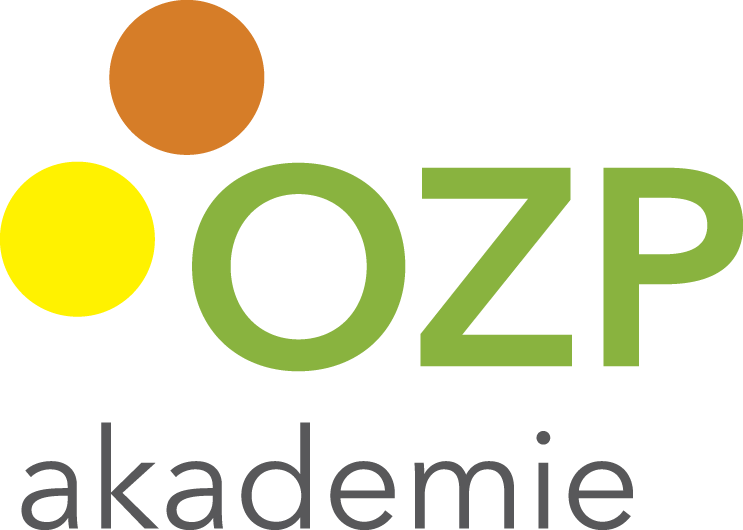 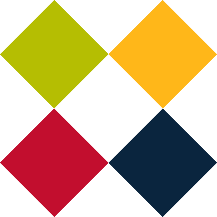 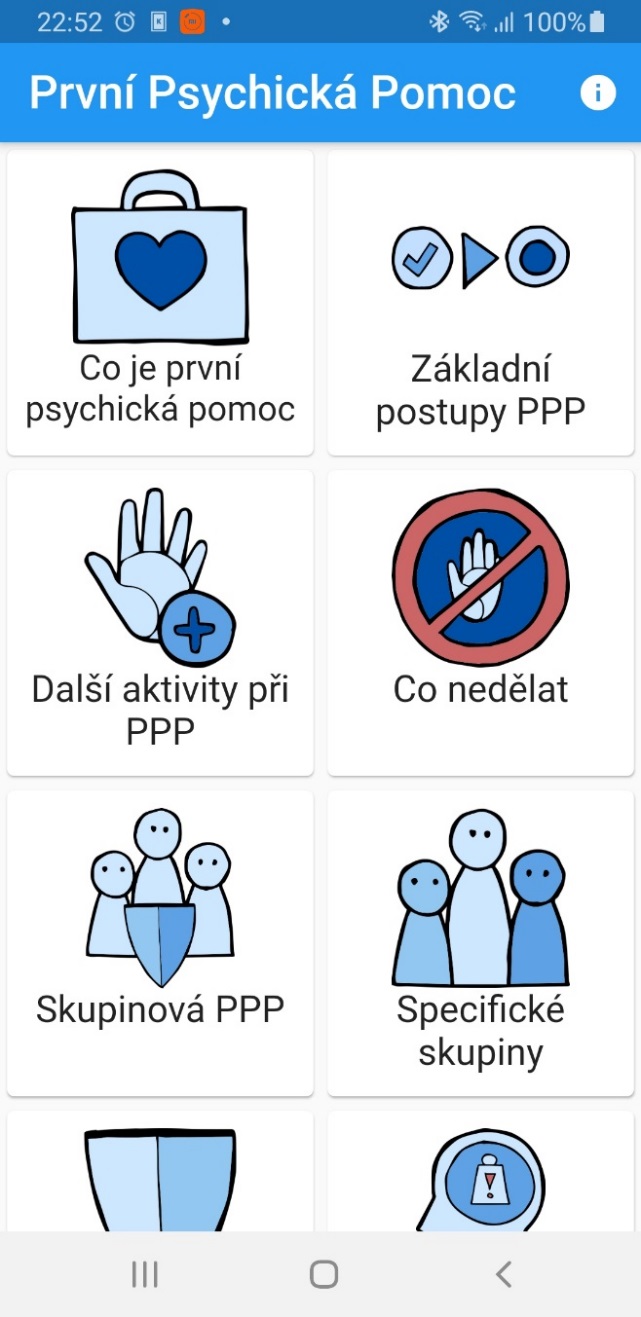 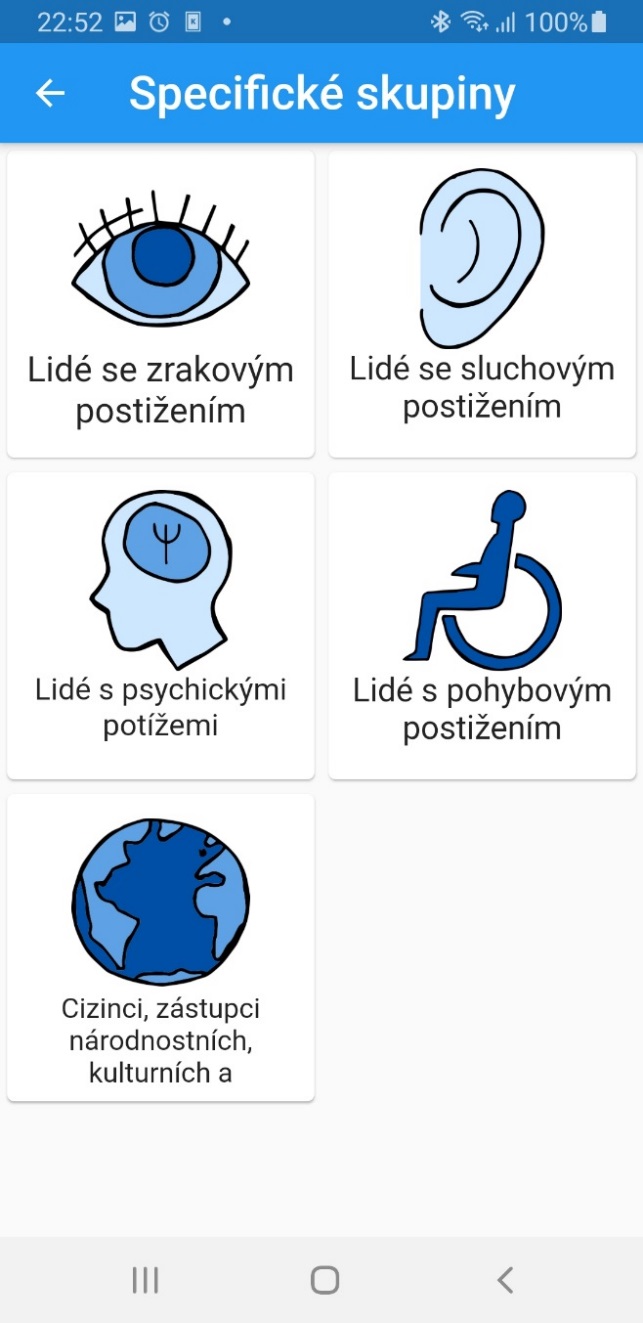 https://play.google.com/store/apps/details?id=cz.nic.ppp&hl=cs&gl=US
Strana 12
Jak komunikovat s OZP
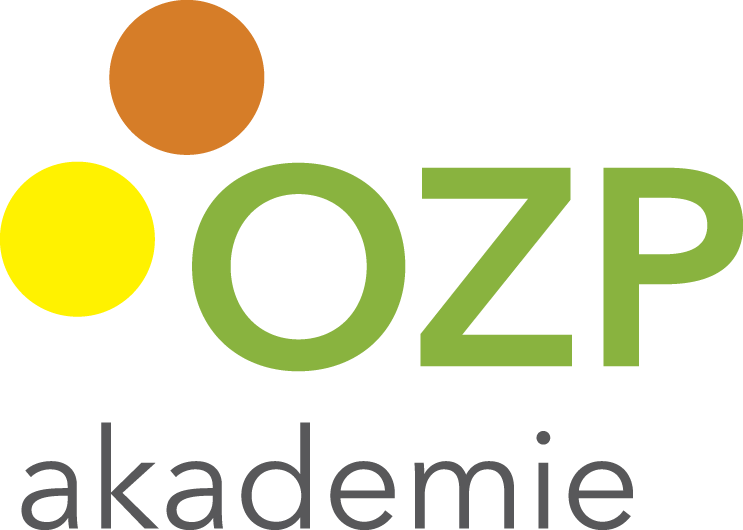 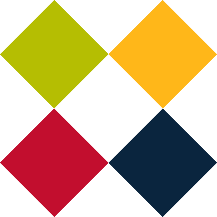 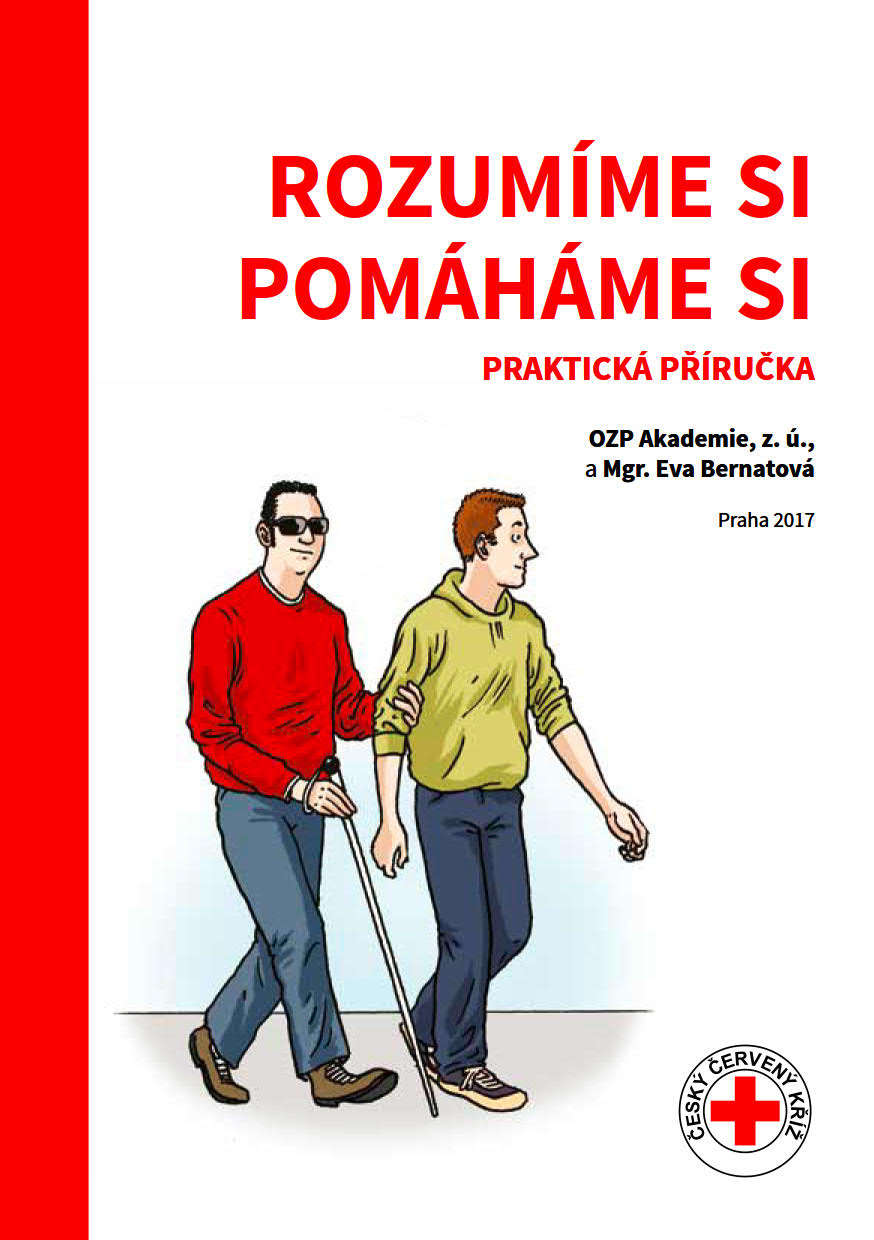 Rozumíme si, pomáháme si

https://mladyzdravotnik.cz/assets/uploads/sites/680/2017/12/CCK_OZP_Rozumime-si.pdf
Strana 13
Vznik hendikepu
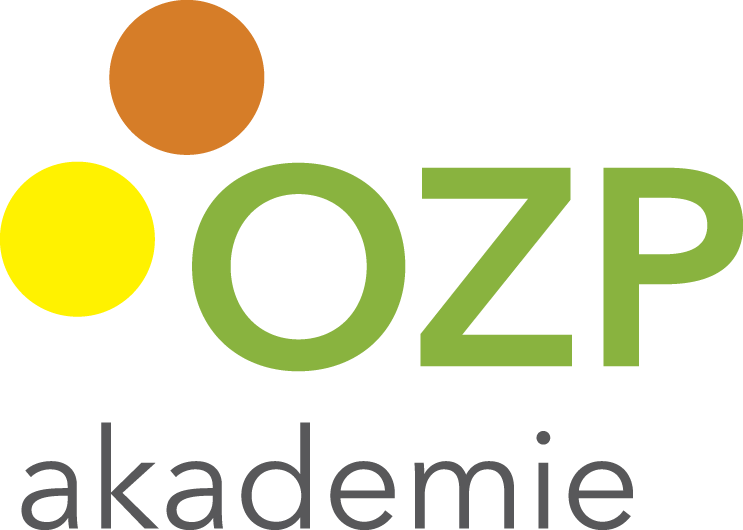 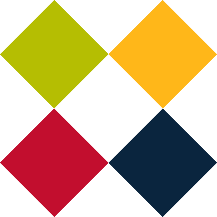 1) Hendikep vzniklý před válečným stavem: OZP jsou na hendikep adaptovány


2) Hendikep vzniklý v důsledku válečného stavu, válečná zranění: OZP jako nová situace, není na stav adaptovaný
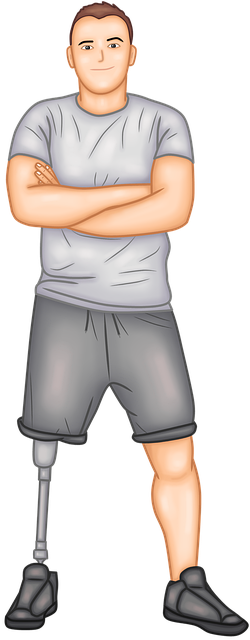 Strana 14
Hendikepy obecně
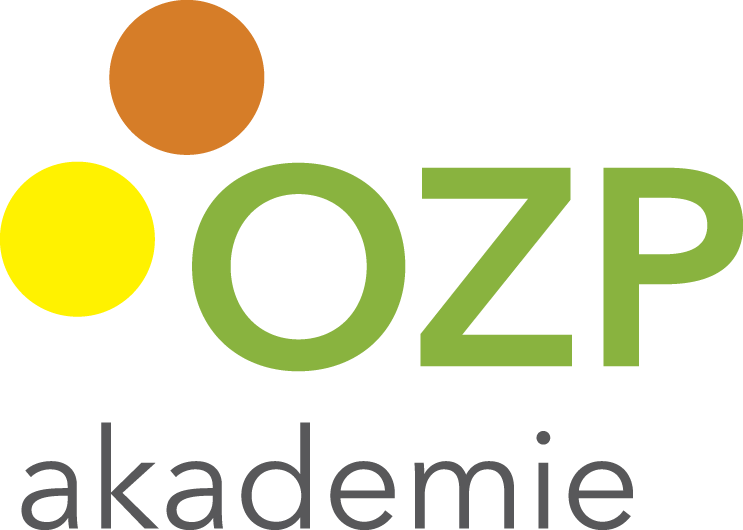 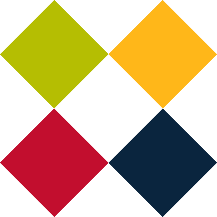 Charakter pomoci se u každého může odlišovat, stejně jako schopnosti mobility, vnímání, orientace, sebeobsluhy

Nabízíme pomoc, ptáme se, jak můžeme pomoci, co zvládne udělat OZP sám

Dbáme na to, aby měla OZP při sobě kompenzační pomůcky – v krizové situaci improvizujeme

Neoddělujeme od OZP vodícího/asistenčního psa, evakuujeme ho společně s OZP. Psa nehladíme, nerozptylujeme.
Strana 15
Hendikepy obecně
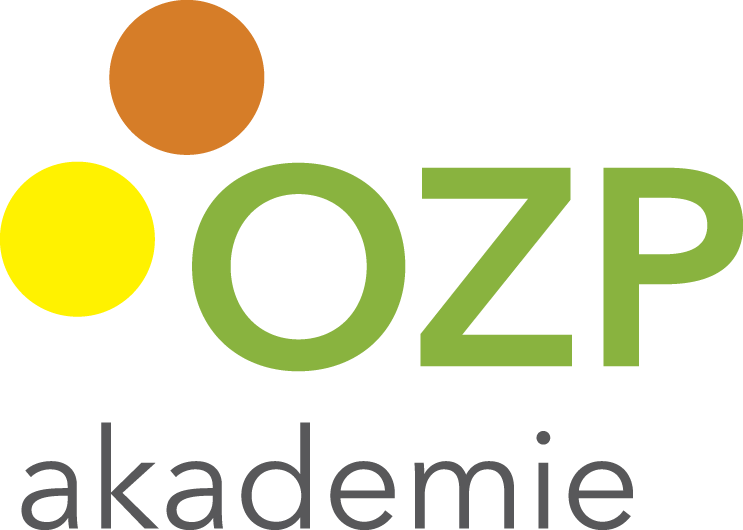 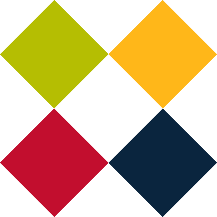 Vždy mluvíme přímo s OZP, nikoli s průvodcem x na prvním místě je záchrana života a  zdraví, v těchto situacích lze postup přizpůsobit situaci


Používáme běžný slovník – např.  u nevidomých podívat se, kouknout se,… stejně tak si např. vozíčkář skočí na nákup  x pozor u válečných zranění
Strana 16
Zrakové postižení
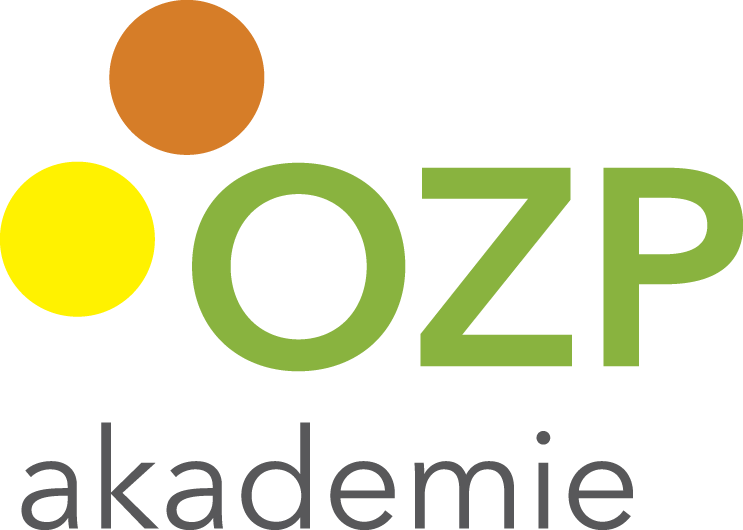 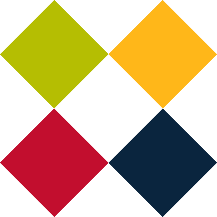 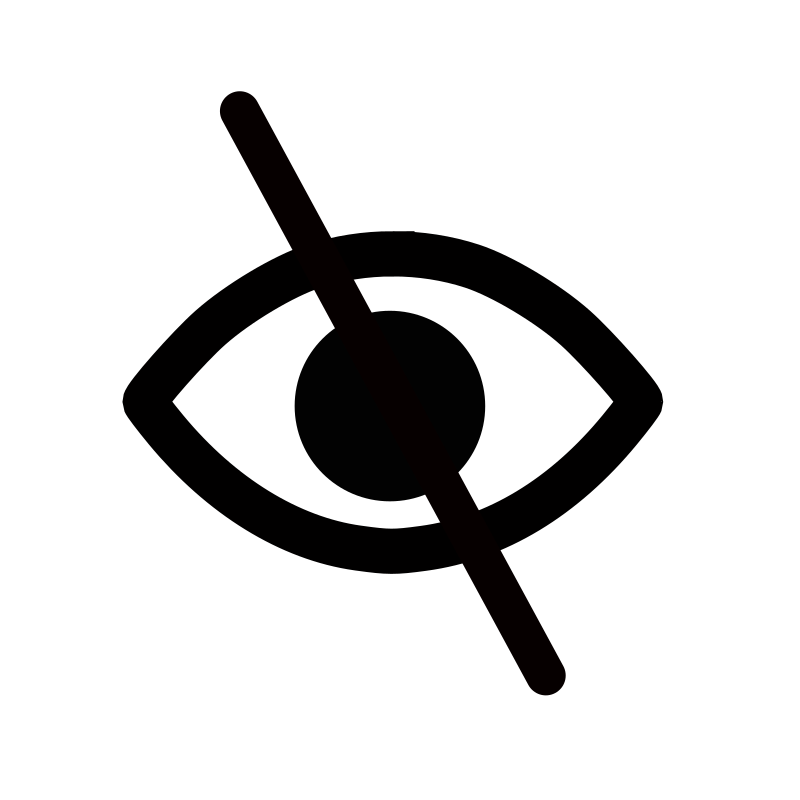 Různé typy i stupně zrakového postižení (slabozrací, zbytky zraku, nevidomí)
Strana 17
Jak vidí?
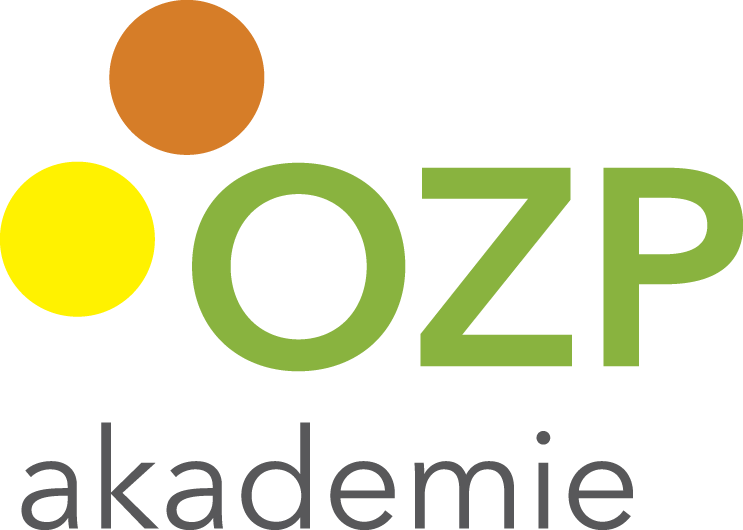 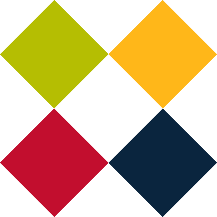 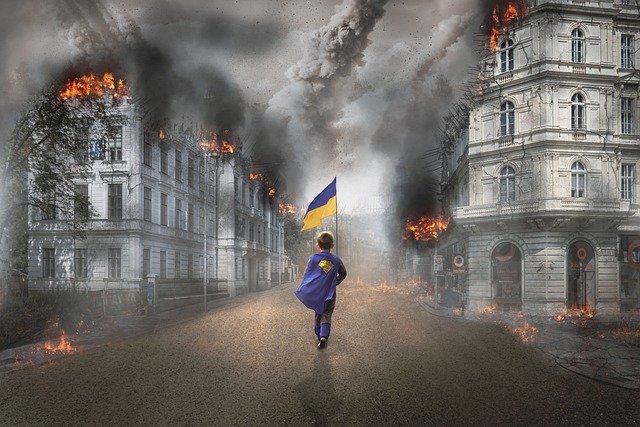 Strana 18
Jak vidí?
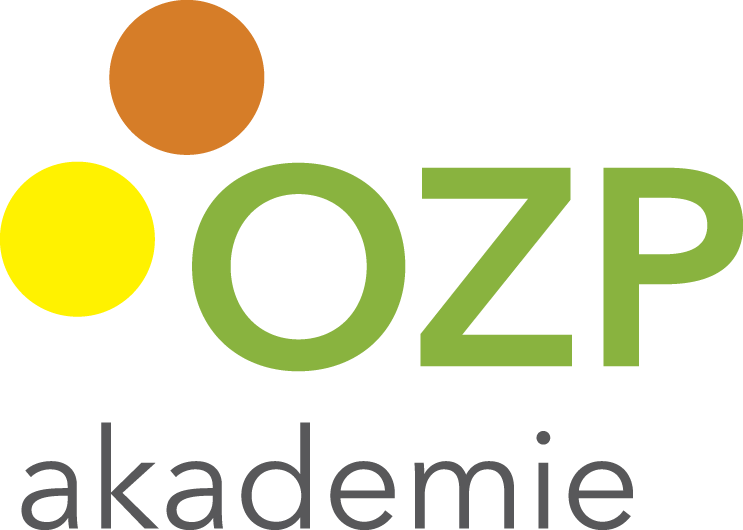 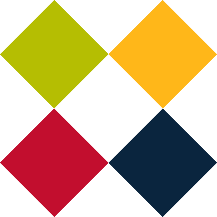 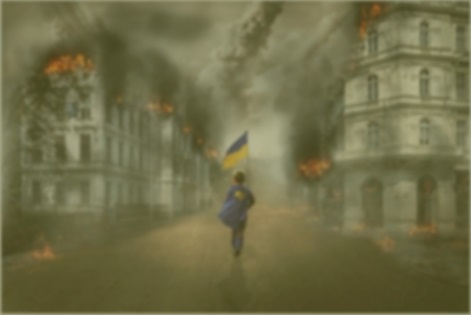 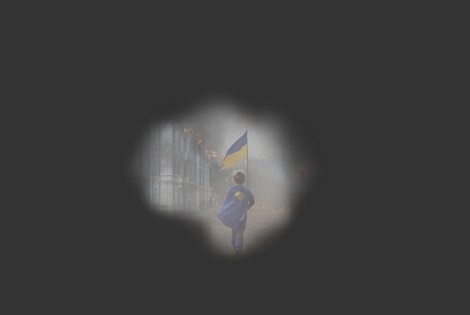 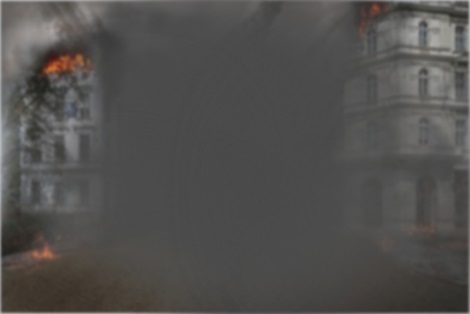 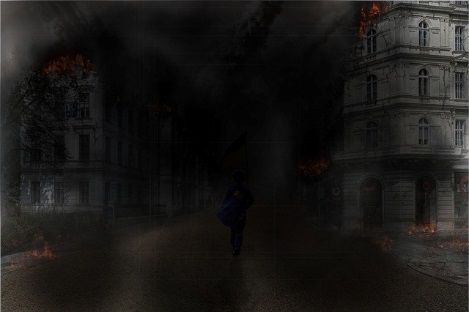 Strana 19
První kontakt
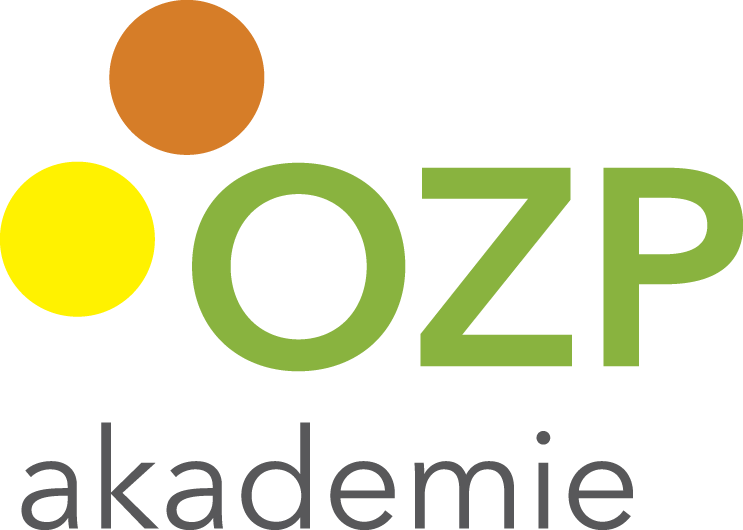 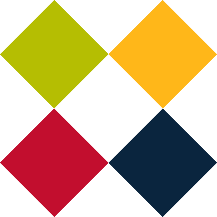 Vždy se představíme a uvedeme svojí roli

Pokud podáváme ruku okomentujeme „podávám Vám ruku“

Nevidomého oslovujeme jako první a jménem (s oslovením se lehce dotkneme jeho paže), bude vědět, že mluvíte k němu

Ověříme, zda má důležité kompenzační pomůcky – např. bílou hůl

Informujeme o dění, popisujeme viděné činnosti, říkáme co se bude dít

Ne emotivní zvolání bez vysvětlení (např. ježíšmarja, pozor), mohou zvyšovat úzkost a nevidomý neví, co se děje
Strana 20
Doprovázení
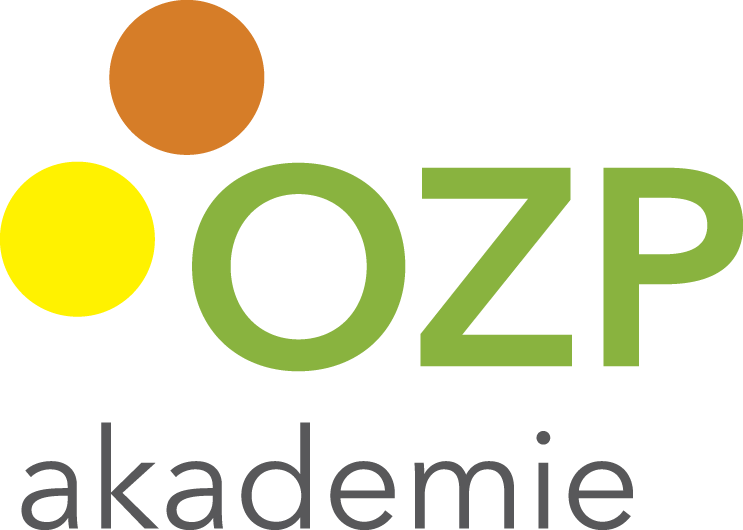 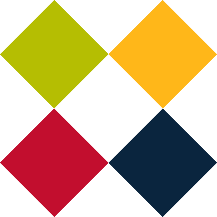 Nevidomému nabídneme rámě - nevidomý se zavěsí za paži a jde cca dva kroky za průvodcem

Nikdy nevidomého netlačíme před sebou ani netáhneme za sebou, průvodce jde vždy jako první (i v úzkém prostoru)

Při chůzi po schodech se zeptáme, zda se nevidomý chce držet zábradlí (pak se jednou rukou drží zábradlí a druhou naší paže), informujeme o směru schodů (schody nahoru, schody dolů), upozorníme první a poslední schod

Komentujeme další objekty jako např. obrubník či překážky

Pozor na překážky (např. trosky na zemi, překážky v úrovni hlavy), překážky v úrovni hlavy nejsou identifikovatelné bílou holí!

Nevidomého neopouštíme bez upozornění, pokud se potřebujeme vzdálit, zanecháme ho u pevné opory a informujeme, za jak dlouho se vrátíme
Strana 21
V neznámém prostoru
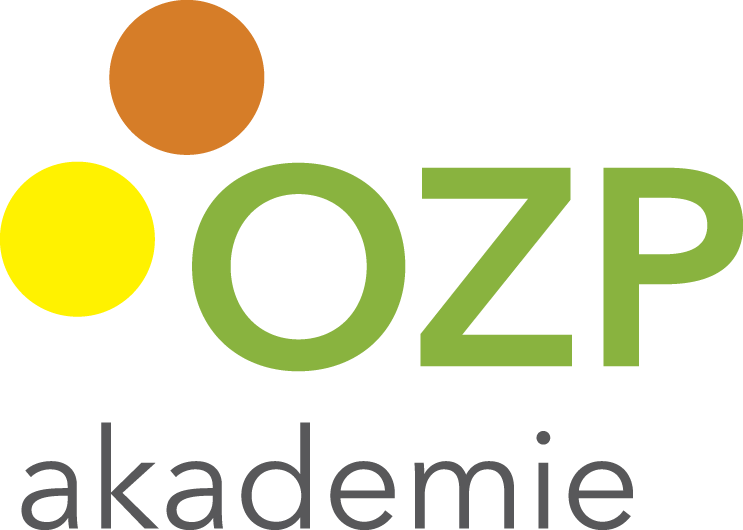 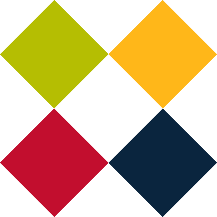 Neznámý prostor slovně popisujeme (sanitku, kryt, …), ukážeme, kde se nachází toaleta a další důležité věci

Nenecháme nevidomého tápat v prostoru

Nepoužíváme nic neříkající výrazy (támhle, tam…) – navigujeme konkrétně  např. dva metry před vámi

V hlučném prostředí nám nemusí nevidomý rozumět – nevidomého vždy oslovujeme, aby věděl, že s ním mluvíme

S věcmi nevidomého nemanipulujeme bez jeho vědomí (přesně ví, co kde má)

Při změnách rozmístění věcí v místnosti vždy nevidomého informujeme

Upozorníme na věci kolem něj, které by mohl shodit či se o ně zranit
Strana 22
Náhradní ubytování
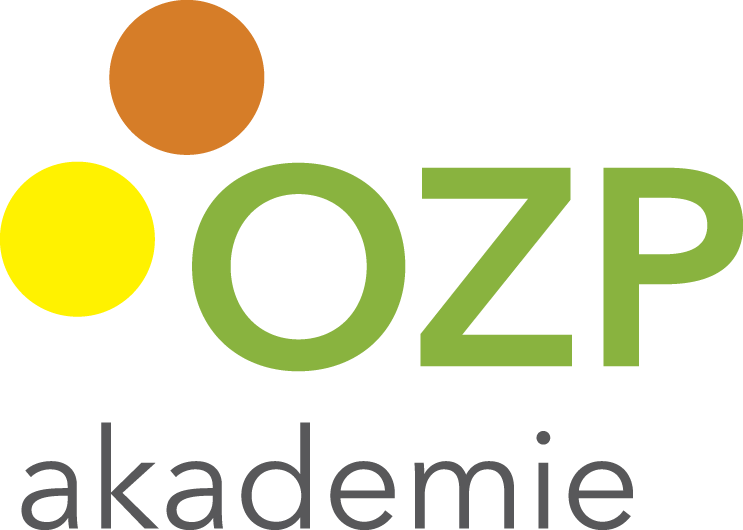 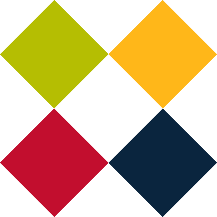 Provést nevidomého po náhradním ubytování a ukázat, kde co je - jak vypadá místnost, kde se je lůžko, WC, jak se dovolá pomoci 

Pomoci najít WC, informovat o typu, kde je splachovadlo, kde papír, jaká je čistota, ev. požádat o pomoc osobu stejného pohlaví, jako je klient.

Uložení věcí – tak, jak si osoba s poruchou zraku přeje, ev. jej informovat, věci nepřemisťovat

Při usazení nevidomého položíme jeho ruku na opěradlo, nevidomý se samostatně posadí

Říci, kdo sedí u stolu a kde, říci, kde je co na stole, co by mohl shodit
Strana 23
Náhradní ubytování
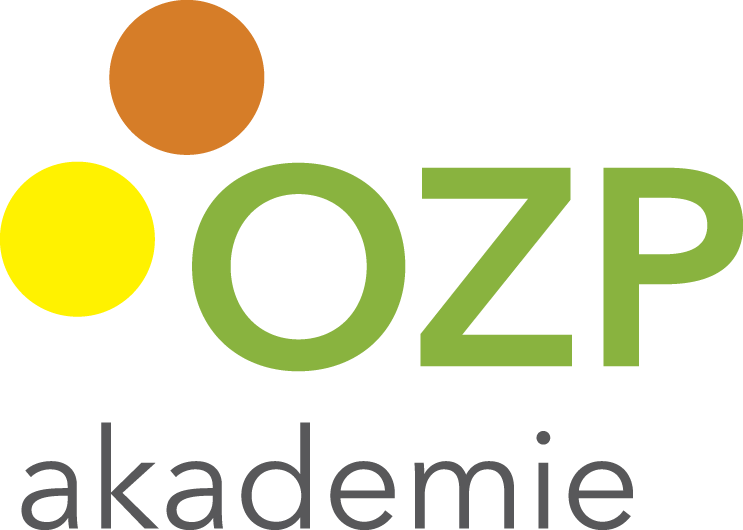 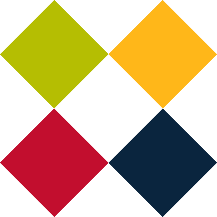 Oznámit náš odchod a návrat

V případě čekání najít osobě s poruchou zraku vhodné místo, kde může čekat (ne ve volném prostoru)

Dveře/skříňky nechat buď úplně otevřené, nebo zavřené

Nepovalovat nic na podlaze
Strana 24
Hluchoslepí
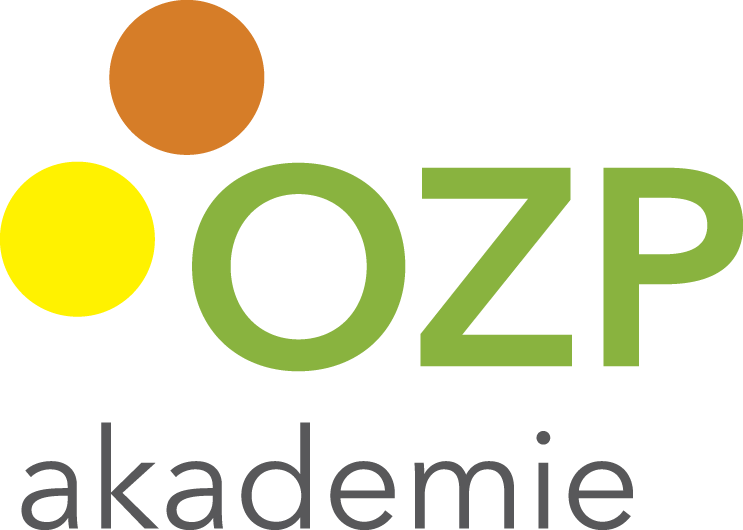 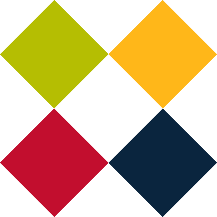 Kombinace různého typu a stupně zrakového i sluchového postižení

Podle hendikepu volíme komunikaci buď vizuální nebo verbální

Červenobílá hůl
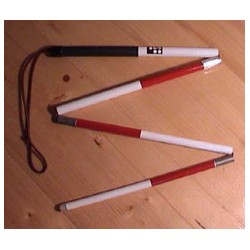 Strana 25
Nevidomí
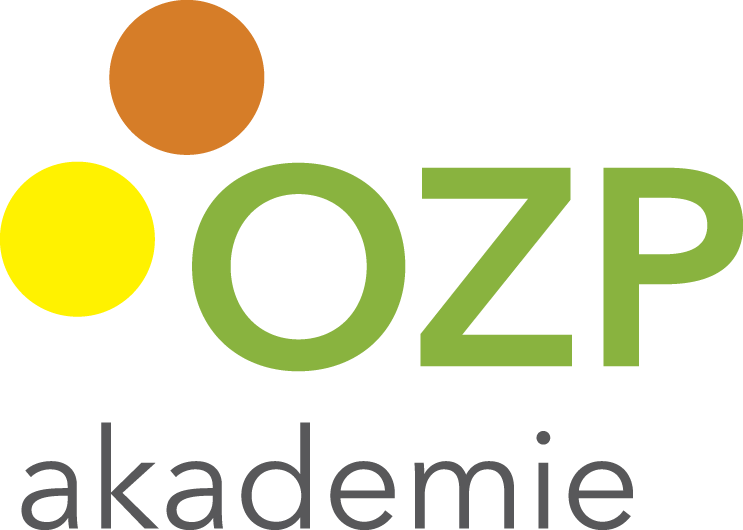 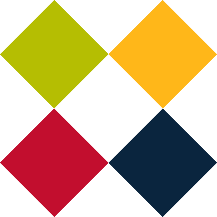 http://www.hasici-elearning.cz/repository/video/komunikace_s_postizenymi/nevidomi/nevidomi.mp4
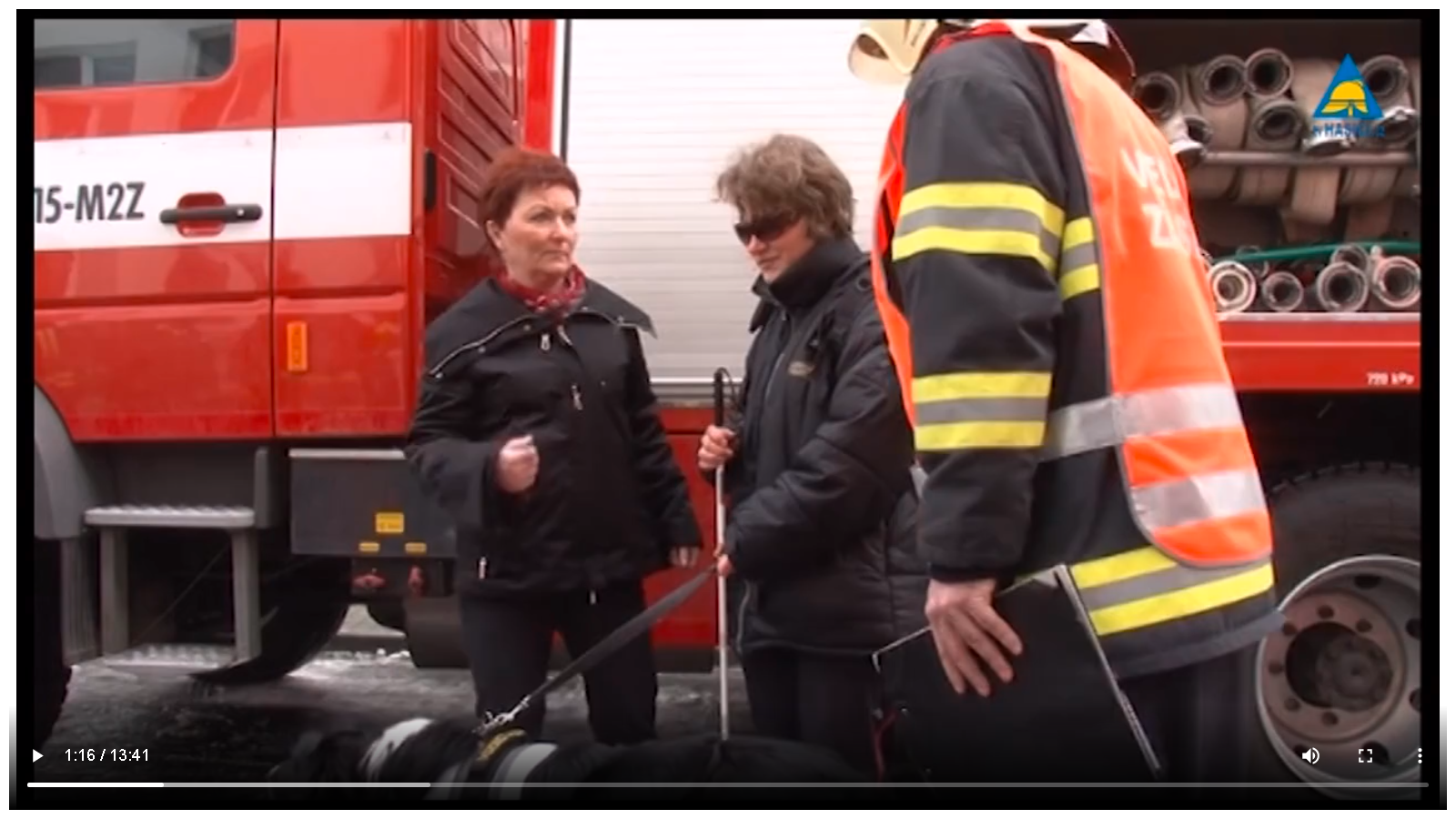 Strana 26
Neslyšící a nedoslýchaví
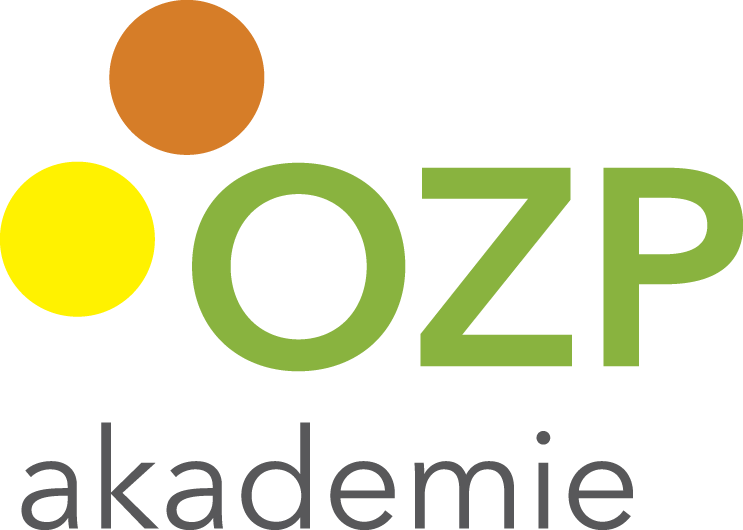 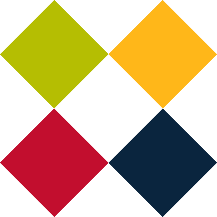 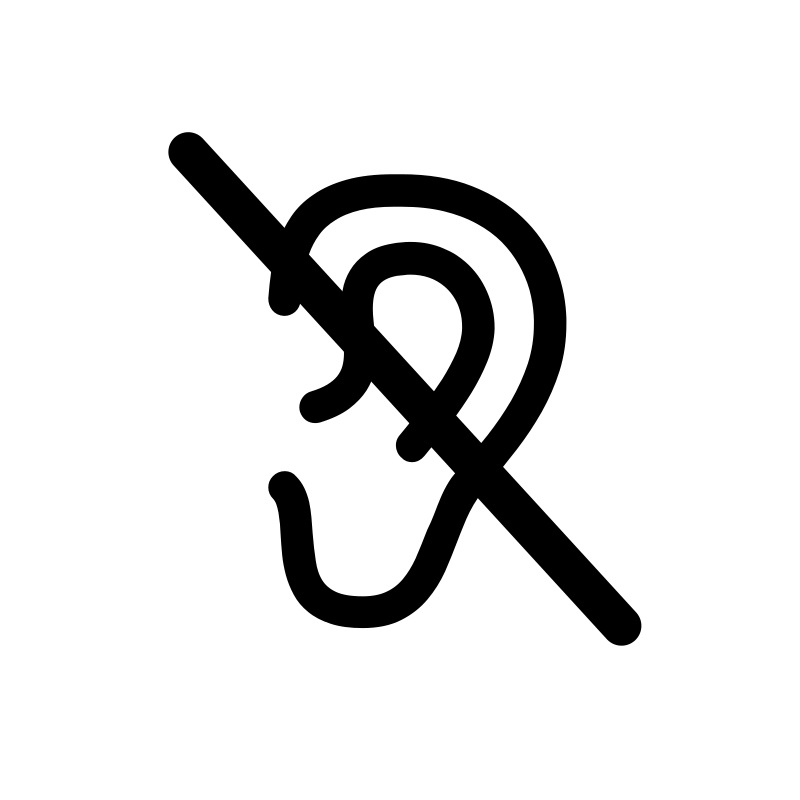 neslyšící od narození

později ohluchlí

nedoslýchaví
Strana 27
Vhodné prostředí
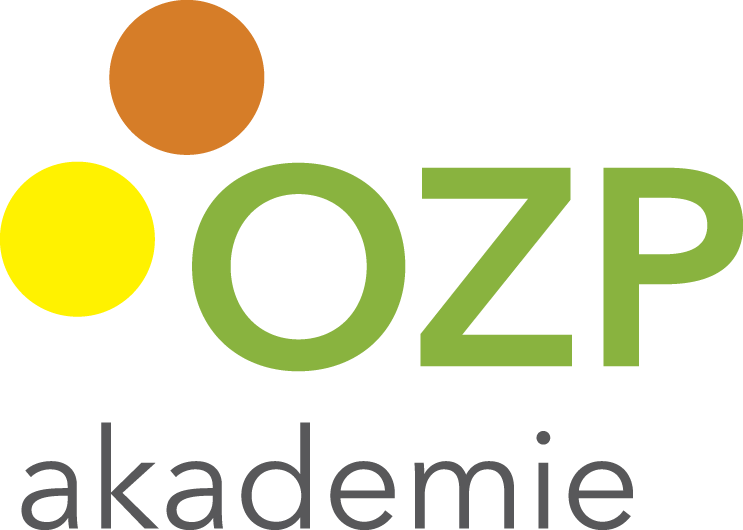 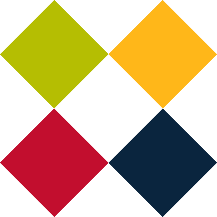 Zajistěte dostatek světla, aby neslyšící mohl sledovat vaši tvář a co se děje kolem něj x nestojíme proti světlu

Při oslovení neslyšícího upoutáme jeho pozornost – vizuálně

Na neslyšícího mluvíme tváří v tvář, nezakrýváme si ústa, neotáčíme se

Nenoste helmu apod. na hlavě mimo zónu nebezpečí, aby neslyšící mohli odezírat ze rtů a viděli výraz vaší tváře

Eliminujeme rušivé zvuky, příp. najdeme klidný prostor pro komunikaci

Pokud nedoslýchavý slyší lépe na jednu stranu, preferujeme ji při komunikaci
Strana 28
Jak komunikovat
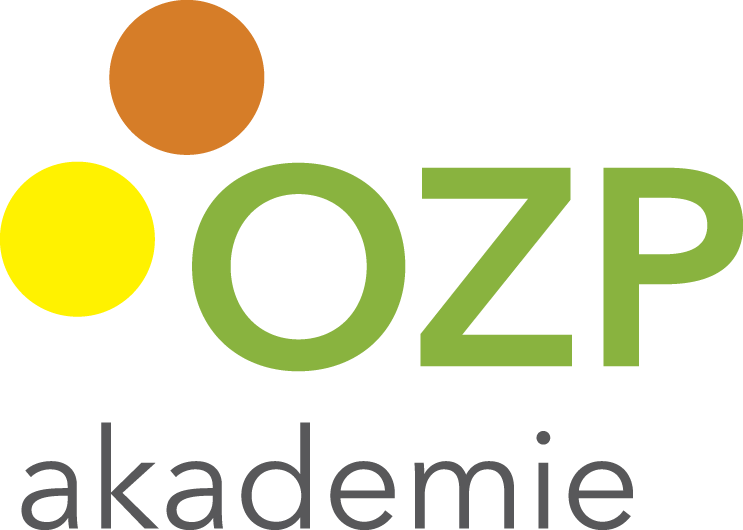 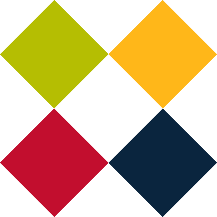 Používáme všechny způsoby komunikace – gesta, psaní na papír, předtištěné obrázky, piktogramy, předtištěné věty, text v mobilu, notebooku

Ptejte se, jaký typ komunikace neslyšící preferuje (znakový jazyk, mluvený jazyk, písemně)

 Nevadí, že neumíme znakový jazyk, používáme intuitivně gesta

Používejte základní znaky, gesta, které symbolizují soudržnost, pomoc, spolupráci, bezpečnost atd. 

Ne všichni neslyšící umí znakový jazyk, odezírat, dobře rozumět psanému slovu
Strana 29
Co národ, to jazyk
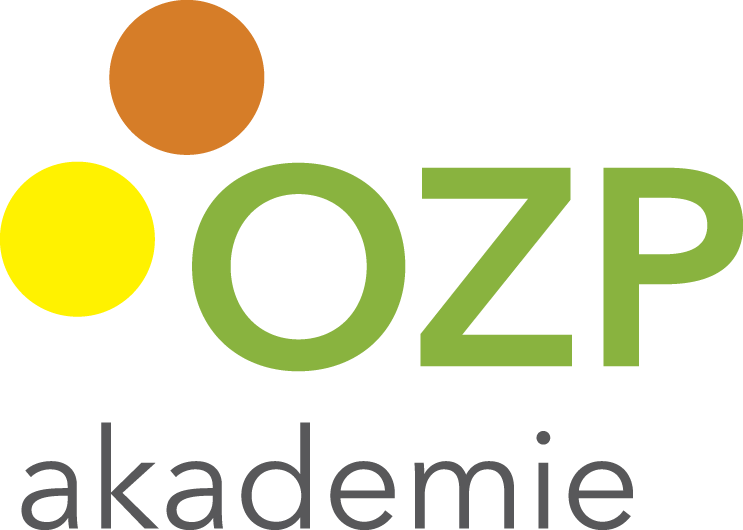 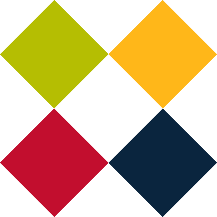 Znakový jazyk není univerzální na celém světě!
https://www.youtube.com/watch?v=sigsVSjLvOA
Strana 30
Jak komunikovat
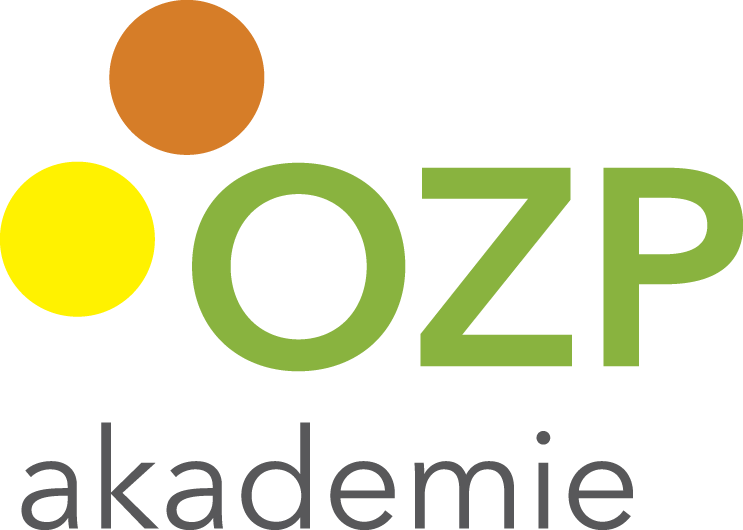 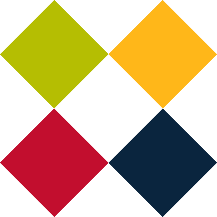 Zprostředkujeme kontakt s blízkou osobou, s tlumočníkem

Mluvte pomalu a zřetelně, používejte krátké věty, nezvyšujte hlas, nekřičte

Mluvíme na neslyšícího, ne na tlumočníka

Pokud nelze zajistit přímé tlumočení, použijte tlumočení vzdálenou formou – např. Tichá linka, Transkript online
Strana 31
Písemná a vizuální 		komunikace
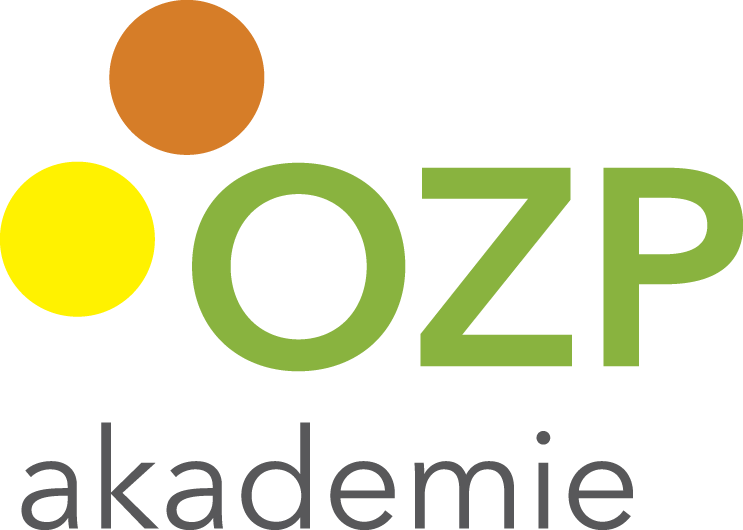 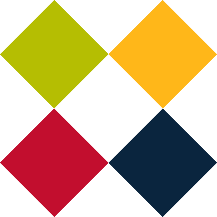 Neslyšící nemusí vždy dobře rozumět psanému textu


Píšeme v jednoduchých větách


Používejte obrazové karty, jednoduché předpřipravené věty pro danou krizovou situaci
Strana 32
Bezpečnost neslyšícího
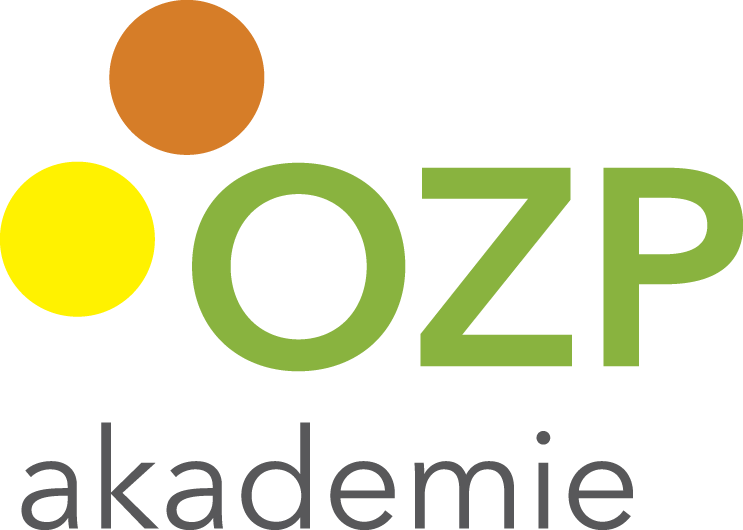 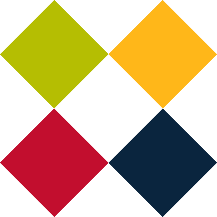 - Neslyšící jsou nejvíce zranitelní ve tmě nebo ve spánku, protože nemohou sluchovou vadu kompenzovat zrakem.

Používejte vizuální signální symboly (loga, reflexní vesty) v chaotických situacích, aby se neslyšící mohli orientovat zrakem.

Pozor na nebezpečné situace, které jsou signalizovány zvukově (např. auta)

Výstražné signály mají být zvukové - ve formě signálu i mluvené zprávy a také vizuální (blikající světlo, psaná nebo obrazová zpráva)
Strana 33
Další bariéry
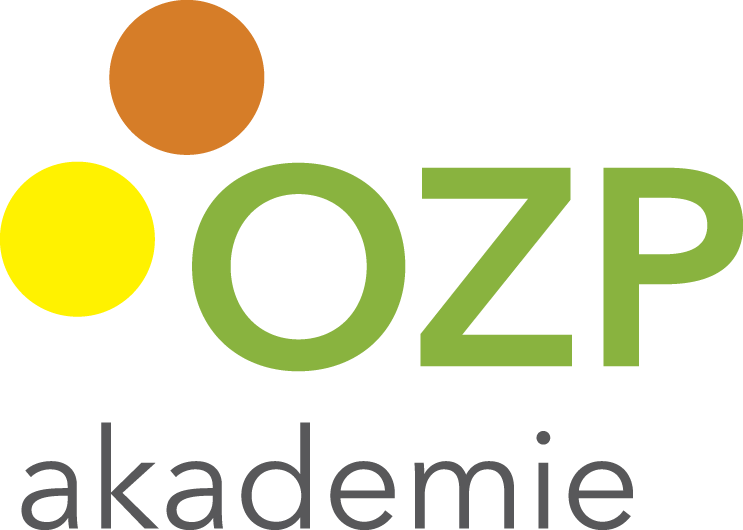 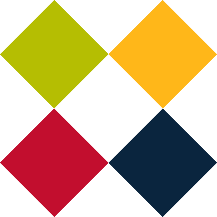 Velmi úzkostně může být pro neslyšícího nemožnost použít ruce např. z důvodu zranění – je to ztráta jeho komunikačního prostředku

Zhoršení sluchových možností a ztráta dosavadních možností komunikace – ztráta sluchadla, nemožnost dobít sluchadla apod.  - nedoslýchavý → neadaptovaný neslyšící
Strana 34
Náhradní ubytování
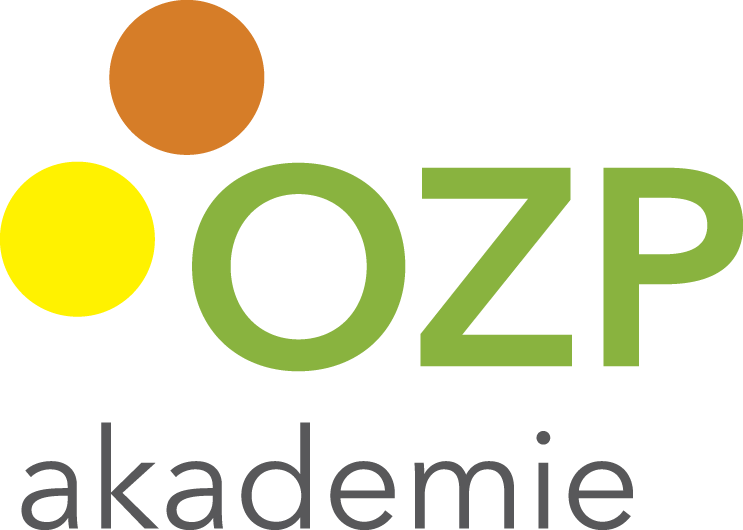 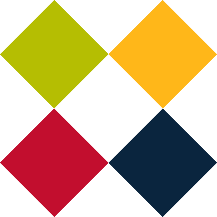 Provést neslyšící po náhradním ubytování a ukázat, kde co je

Zprávy nejen v psané formě, ale také formou znaků na obrázcích nebo videa se znakovanou zprávou. V případě cizinců je dobré zvolit mezinárodně platné znaky. 

Místa náhradního ubytování bývají hlučná. Sluchadla často tyto zvuky zvýrazňují. S osobou, která má sluchadlo, je nutné v takovém prostředí mluvit přímo a zblízka. Jít tam, kde je menší hluk

Pozor na to, že na noc se sluchadla sundávají – informovat v případě potřeby osobu s poruchou sluchu jinak.
Strana 35
Neslyšící
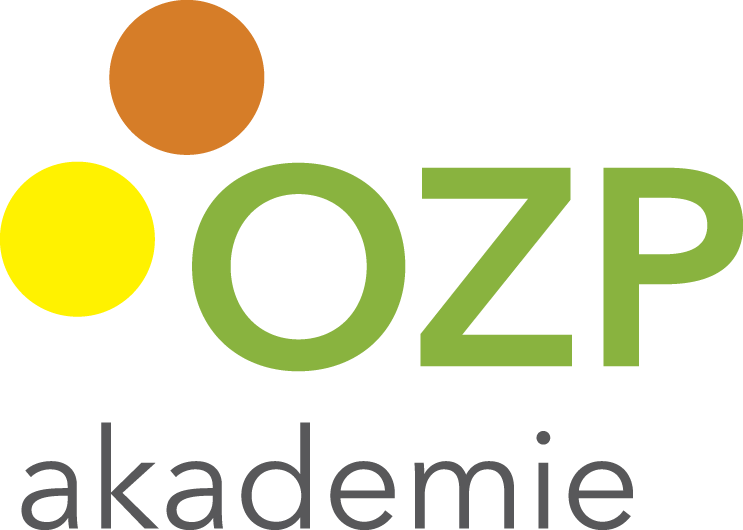 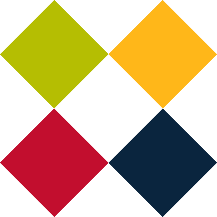 http://www.hasici-elearning.cz/repository/video/komunikace_s_postizenymi/neslysici/neslysici.mp4
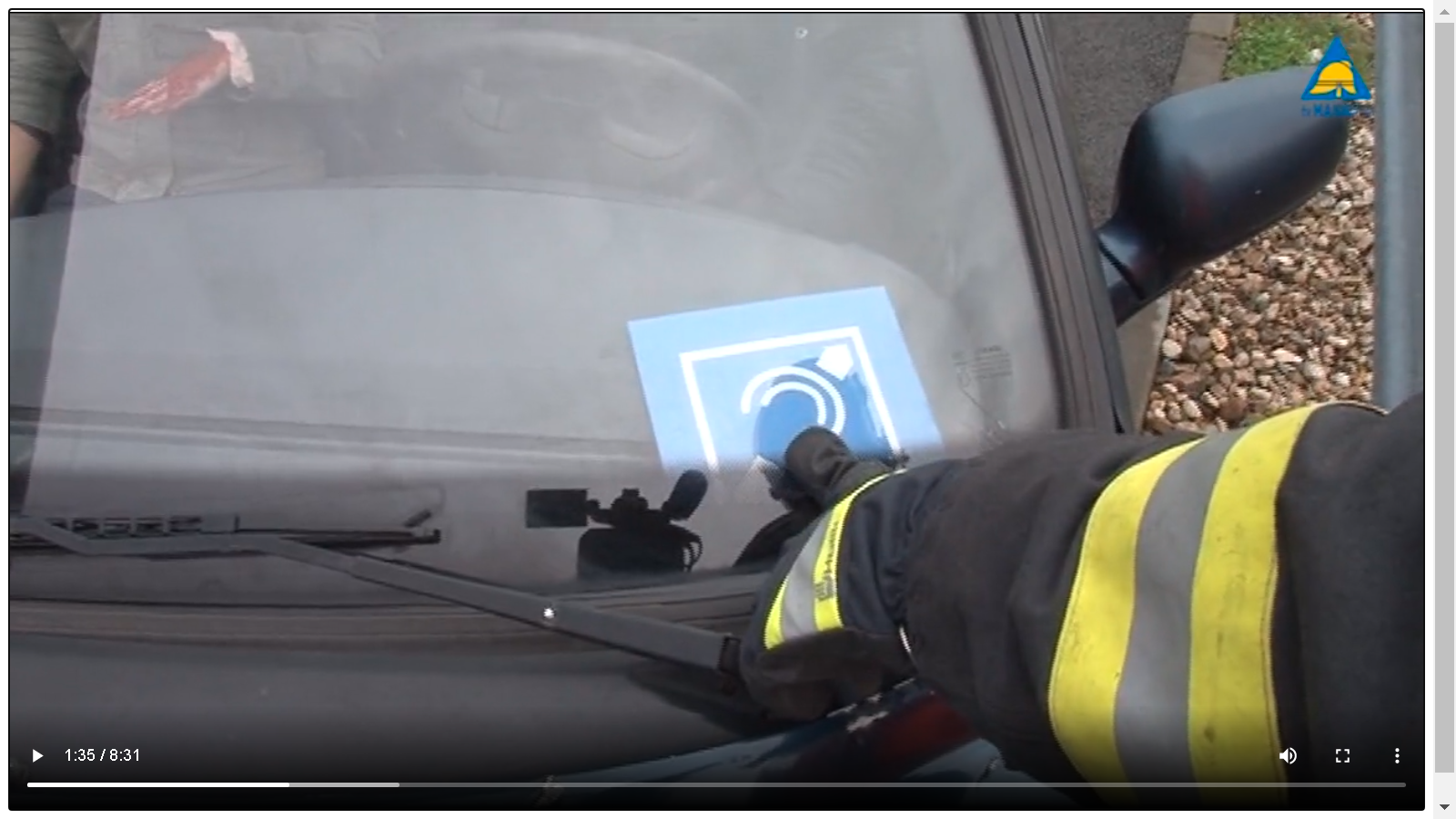 Strana 36
Vozíčkáři
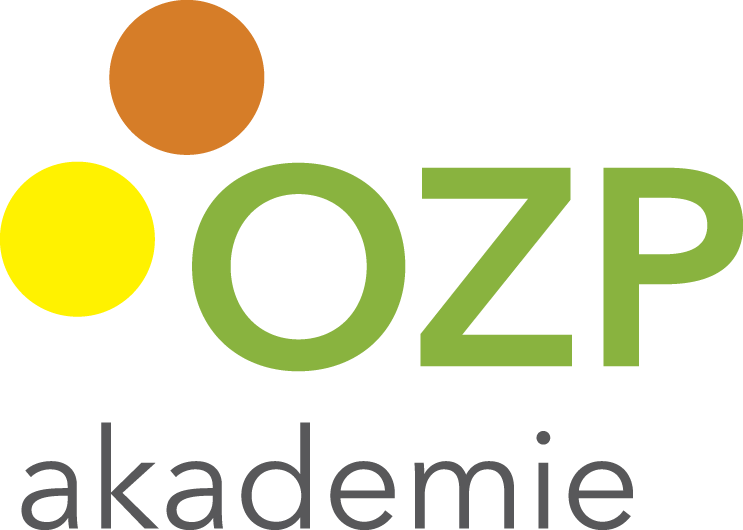 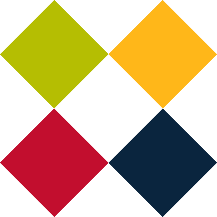 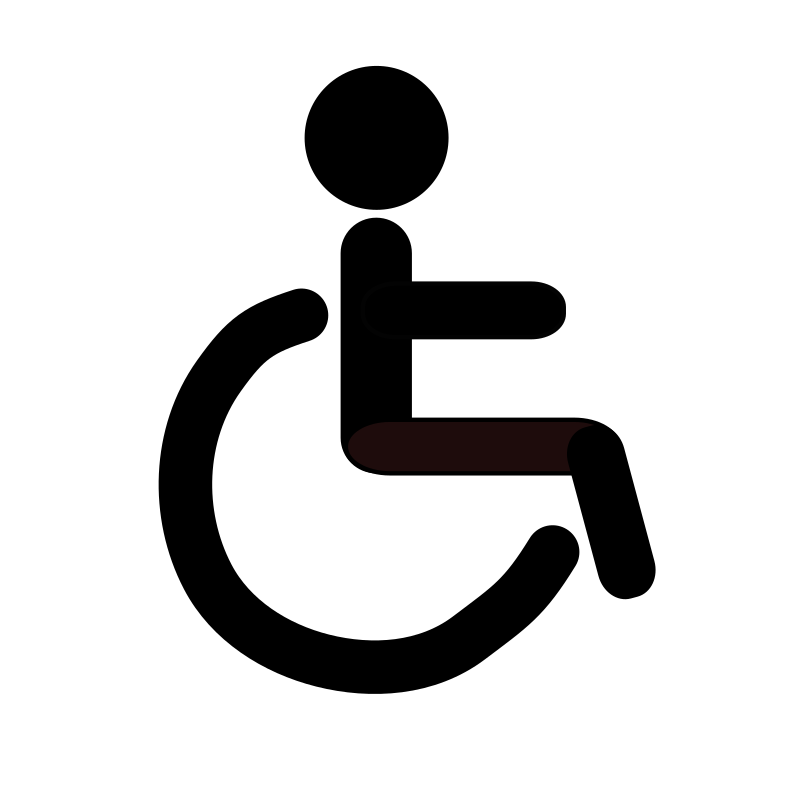 U imobilního klienta je každý jeho pohyb závislý na vůli jiné osoby, ale jeho schopnost vnímat okolí je zachována. Tito lidé jsou v situacích mimořádných událostí psychicky nejzranitelnější.
Strana 37
Tělesné postižení
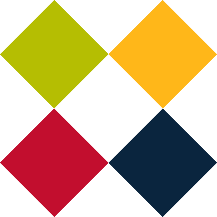 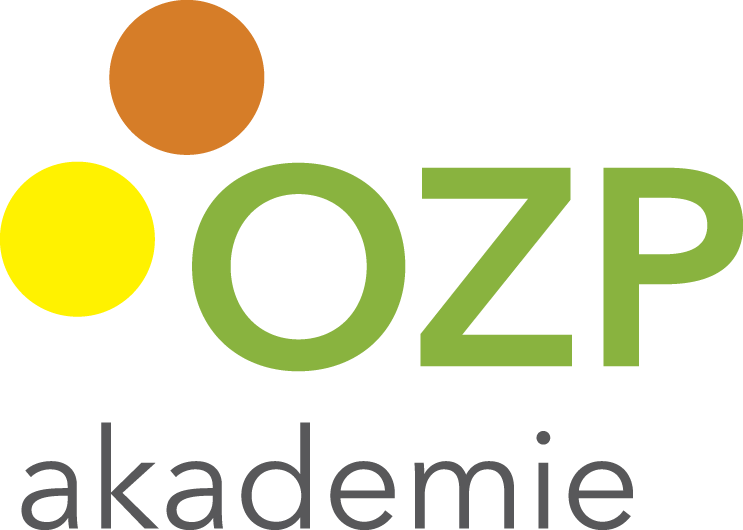 Variabilita postižení – postižení horních, dolních končetin, protézy, vozíčkáři…

Někdy může být i poškození mluvidel a obličeje – může budit dojem, že je člověk též mentálně postižený

Pozor na zvýšenou lámavost kostí, svalovou ochablost – při nevhodném zacházení riziko zranění

Někteří neudrží tělo bez opory, čím více „příslušenství na vozíku“, tím pravděpodobnost těžšího postižení

Při přenášení vozíčkáře pozor na jeho končetiny – nemusí je cítit a poznat, že někde končetina zavadí či se dokonce může zranit
Strana 38
Příběhy…
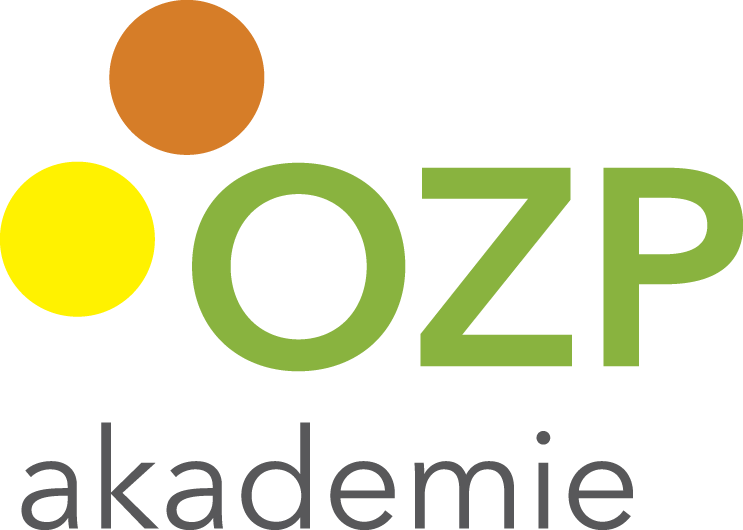 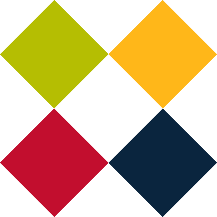 Když běženec neběhá
https://magazinparaple.cz/kdyz-bezenec-nebeha/?fbclid=IwAR1H-NfuH4ERKO-E8od6uE_J6UBzAMAwIIPJa9MGjwcMNTAZ67DU3Njs0iU
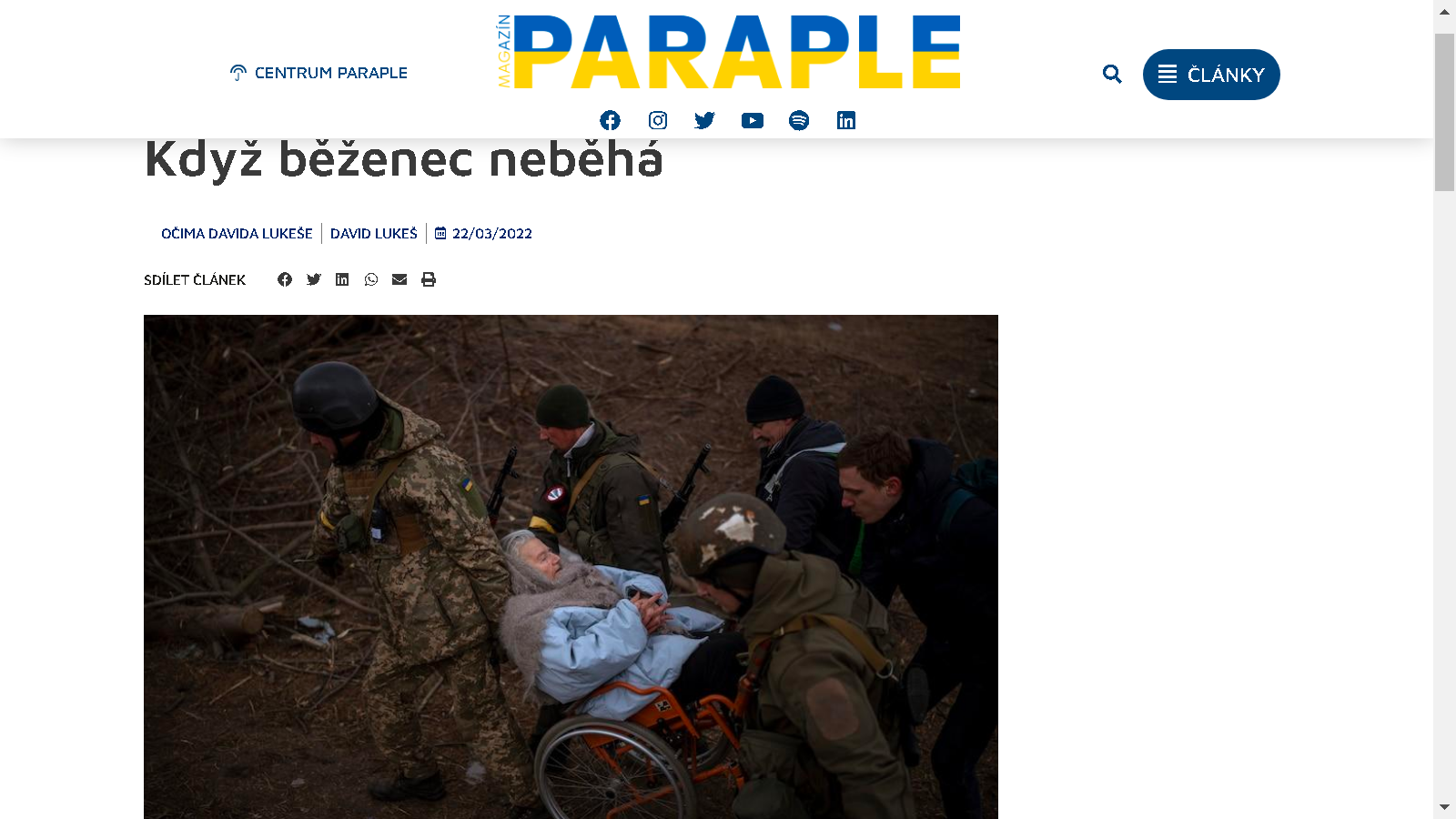 Strana 39
Náhradní ubytování
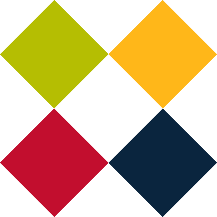 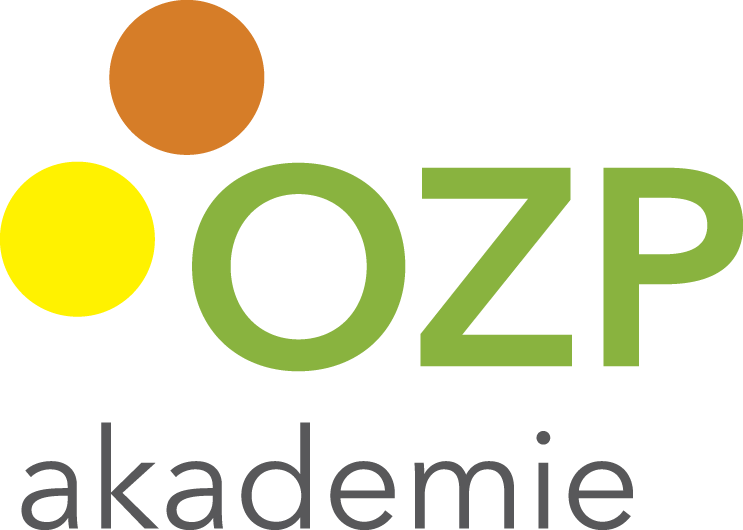 Problém bezbariérovosti

Zajistíme, aby mohl fungovat v evakuačním prostoru, improvizujeme

Necháme si poradit, jak s ním zacházet, ptejme se, co potřebuje a jak můžeme pomoci

Zjistíme schopnost sebeobsluhy včetně hygieny a podávání stravy

Snižme se při komunikaci na jeho úroveň očí
Strana 40
Vozíčkáři
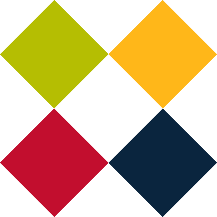 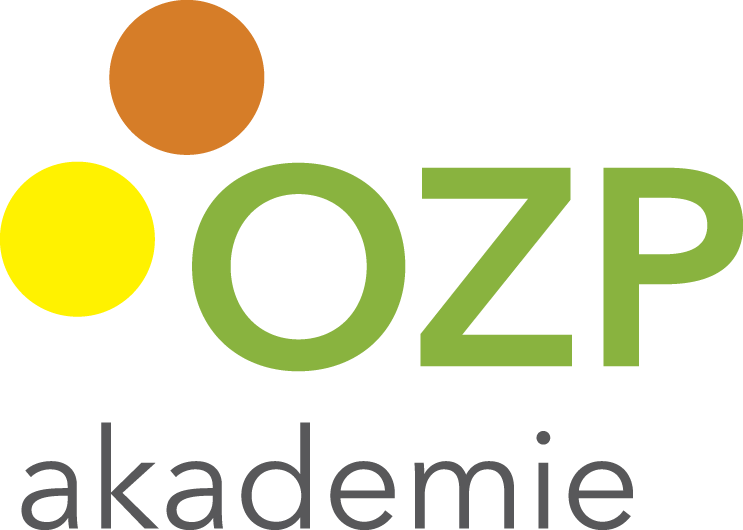 http://www.hasici-elearning.cz/repository/video/komunikace_s_postizenymi/lide_na_voziku/na_voziku.mp4
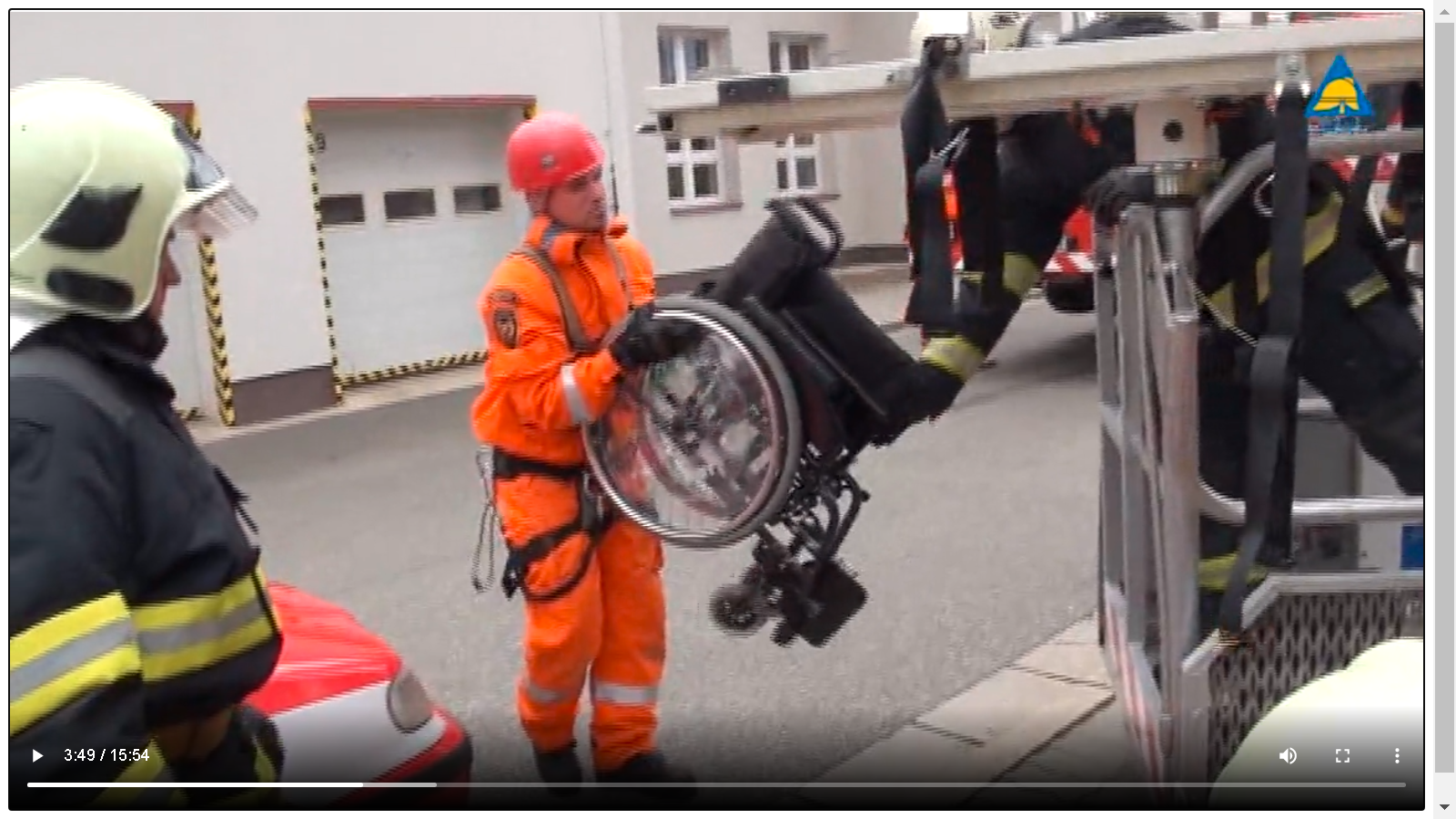 Strana 41
Mentální postižení
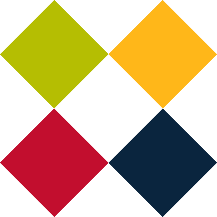 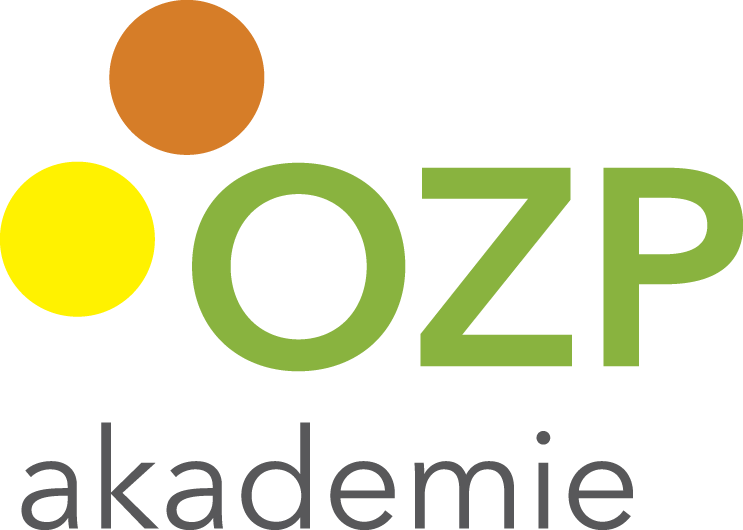 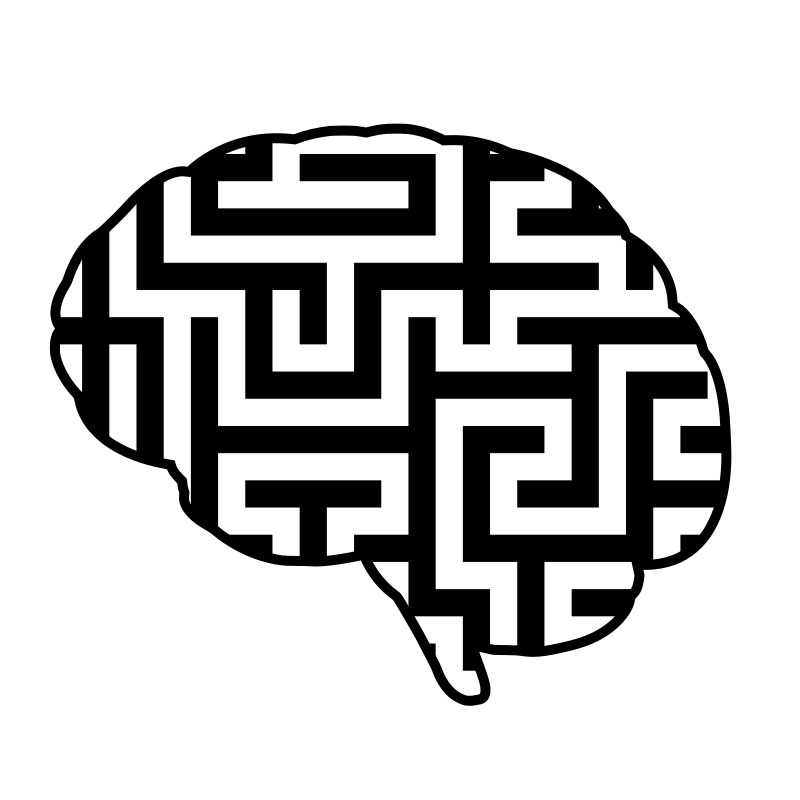 Mimořádná událost může dekompenzovat psychický stav člověka s mentálním postižením/autismem
Strana 42
Osoby s mentálním 		postižením
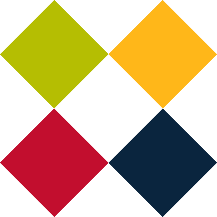 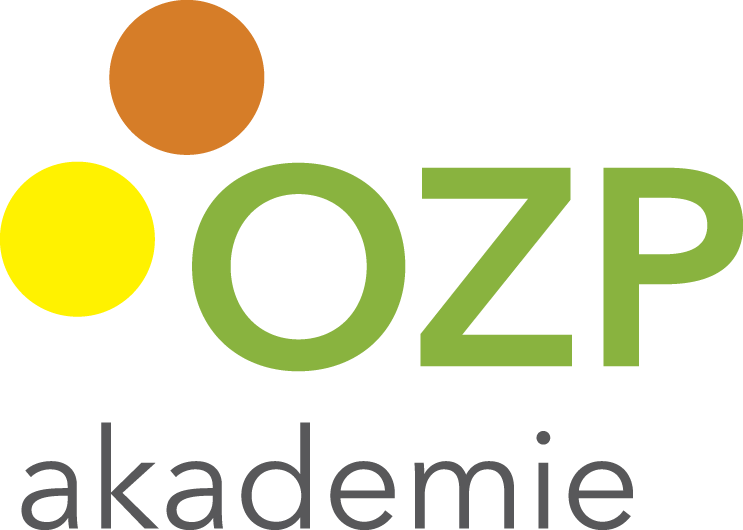 ● Poruchy poznávacích funkcí mají silný vliv na to, jak lidé s těmito poruchami vnímají a rozumí informacím z vnějšího světa, jak se vyrovnávají se stresovými situacemi a mimořádnými událostmi.

 
● Tito lidé mají horší schopnost adaptovat se na nové podmínky – zejména při náhlých, nečekaných událostech a změnách!
Strana 43
Osoby s mentálním 		postižením
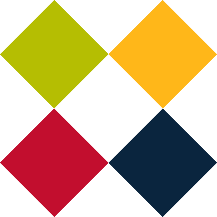 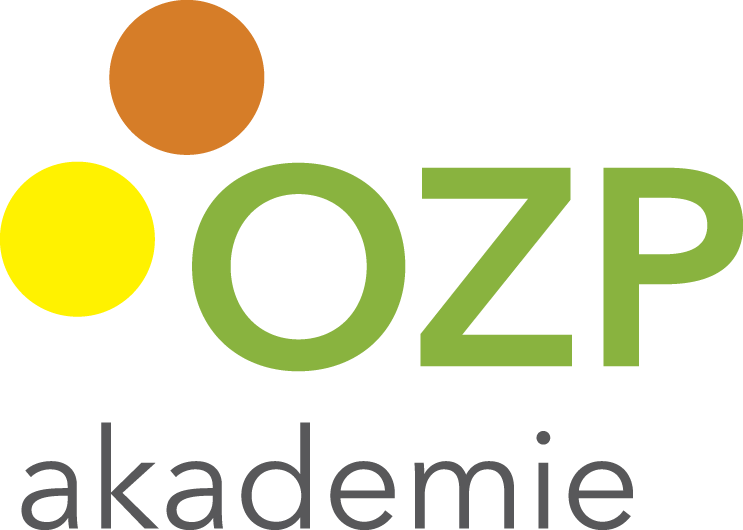 - Zásah do běžných stereotypů je může rozrušit, jednejme klidně, citlivě a trpělivě

Pomaleji chápou, na změny potřebují více času

Uniformy, pomůcky a netypické zvuky je mohou vystrašit

Potřebují klidné a neměnné prostředí – problém u krizí

Objevuje se neochota být evakuován a nedůvěra k neznámým lidem.
Strana 44
Kontakt
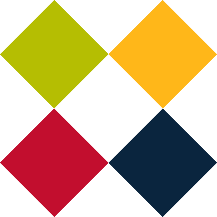 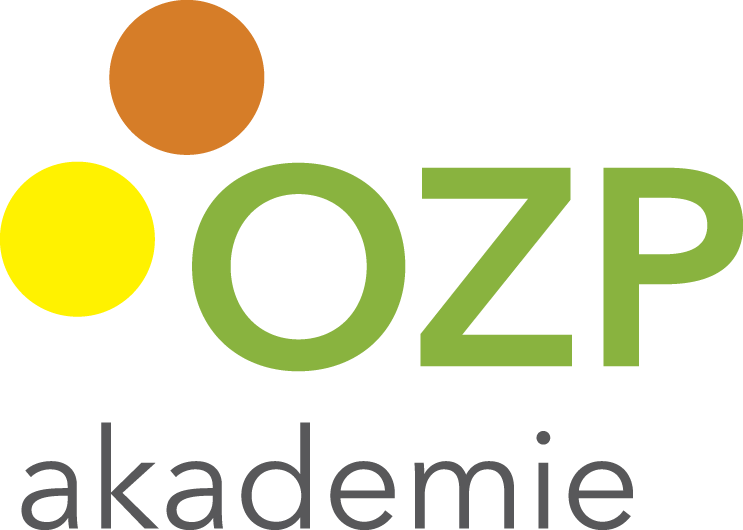 Dodáváme pocit bezpečí, nenecháváme je samotné, udržujeme oční kontakt

Doprovázíme je, např. během přesunu použijte fyzický kontakt (držení za ruku), dokud nepředáte klienta známé osobě. Nejlepší je zapojit osoby, které klient zná!

Mluvíme pomalu a jednoduše, vše popisujeme, vysvětlujeme

Pomáhá dotyk, jednoduché vysvětlování , vlídný přístup

Mohou mít hněvivé záchvaty, sebepoškozování – naše bezpečí

Vyhněte se náhlým, nečekaným a rychlým pohybům.
Strana 45
Komunikace
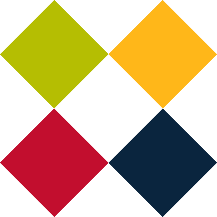 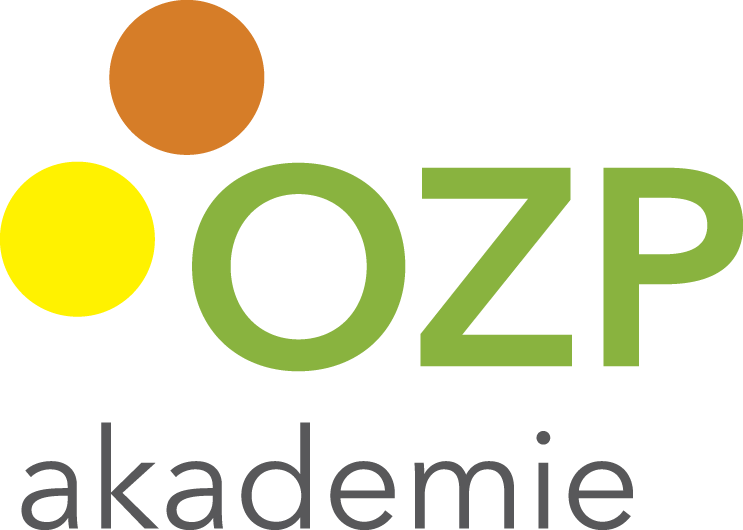 Horší schopnost porozumět instrukcím a pokynům

Přizpůsobíme se schopnostem a komunikačním možnostem postiženého

Používejme krátké, jednoduché věty, buďme konkrétní, ale nemluvme s nimi jako s malými dětmi

Ne odborné, abstraktní pojmy, ironii, nadsázku

Používejme verbální ale i neverbální komunikaci např. Ilustrativní gesta – ukazujte přímo na tělo, na konkrétní předměty atd. či můžeme použít obrázky/obrázkové karty.

Pokud umí číst, je často snížená schopnost porozumění textu – přečtěme text spolu a ověřme si, že rozumí, případně pomozme s vyplněním

Někdy i přes veškeré úsilí nám stejně neporozumí
Strana 46
Náhradní ubytování
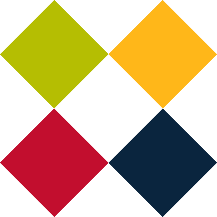 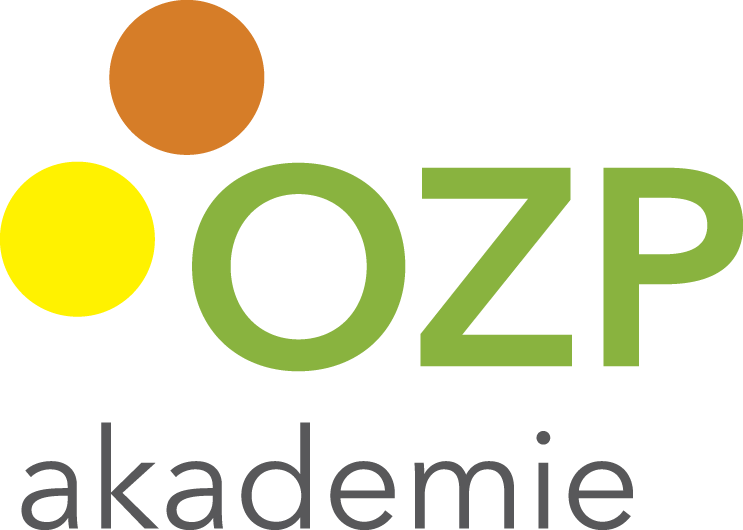 Mohou mít problémy při změně známého prostředí (problémy mohou nastat ve společných evakuačních centrech).

Úkryty mohou způsobit u těchto osob dezorientaci. Chaos může být způsoben hlukem a vyšší a rychlejší aktivitou. Hraje zde roli neznámé prostředí, mnoho lidí na jednom místě a nedostatek soukromí.

Očekávejte špatnou orientaci v neznámém prostředí.

Pokud je evakuujeme do neznámých prostor, ujišťujeme, že budou v bezpečí a budou mít vše, co potřebují

Je třeba je podporovat v přizpůsobení se novému prostředí – je důležité minimalizovat zmatek a co nejdříve obnovit strukturu.

Eliminujte možný zdroj hluku
Strana 47
Mentální postižení
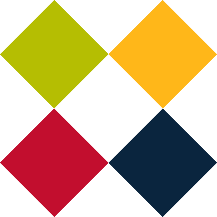 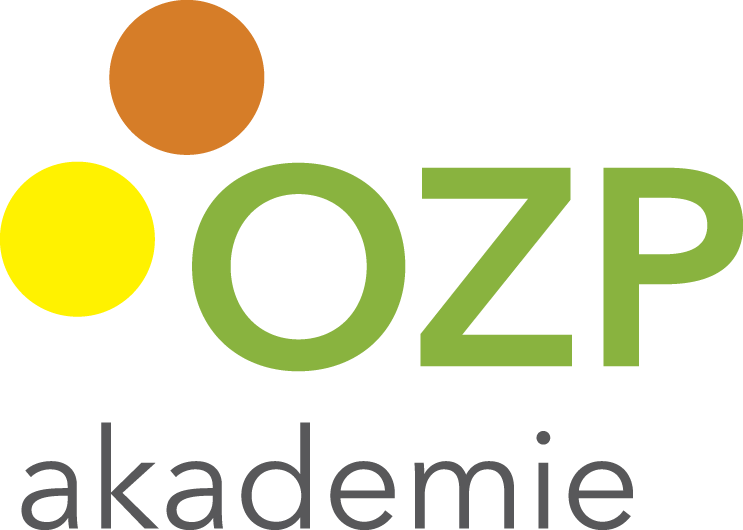 http://www.hasici-elearning.cz/repository/video/komunikace_s_postizenymi/postizeni_lide/postizeni_lide.mp4
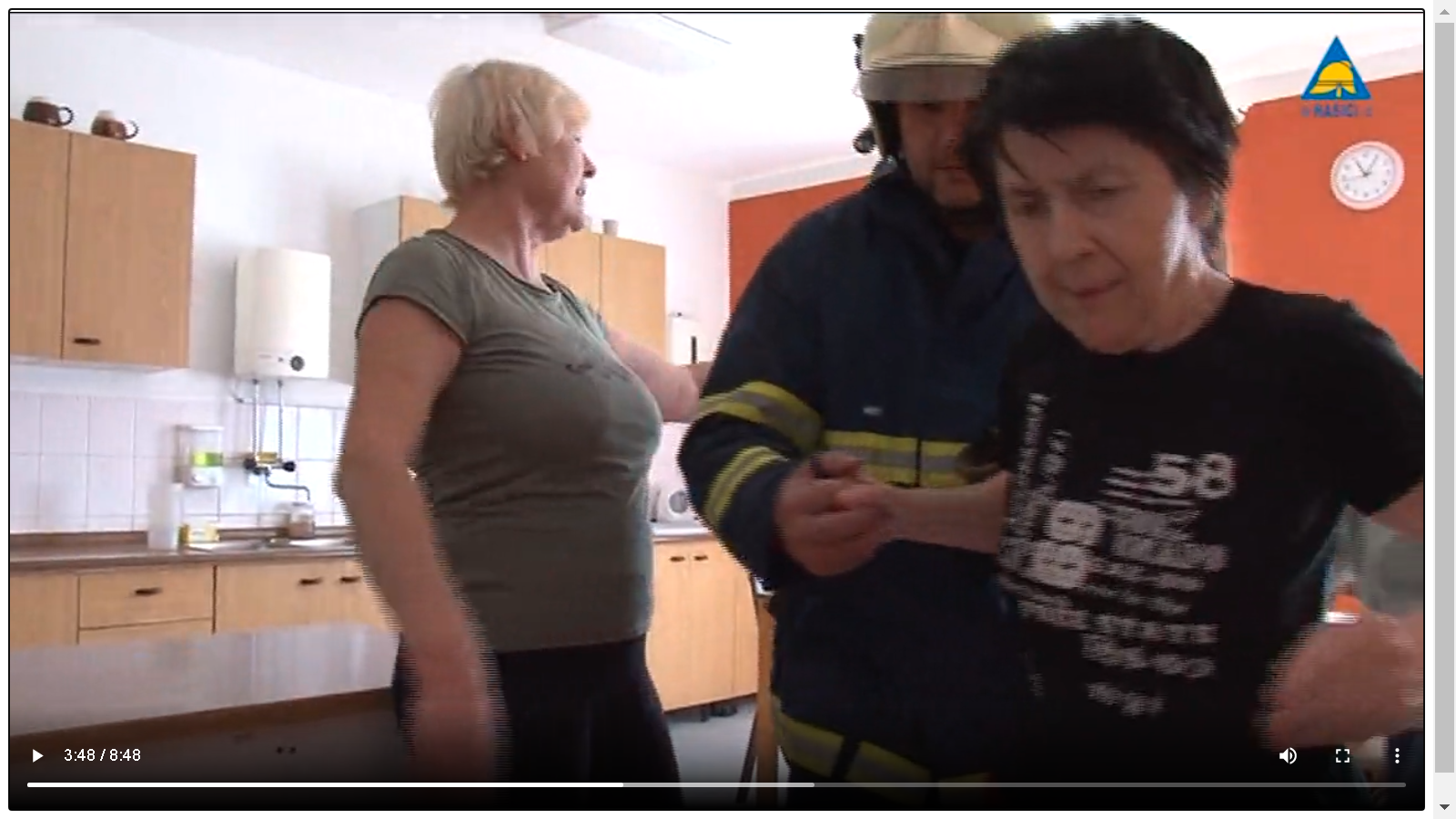 Strana 48
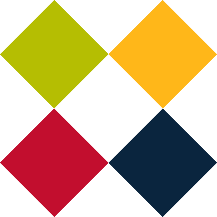 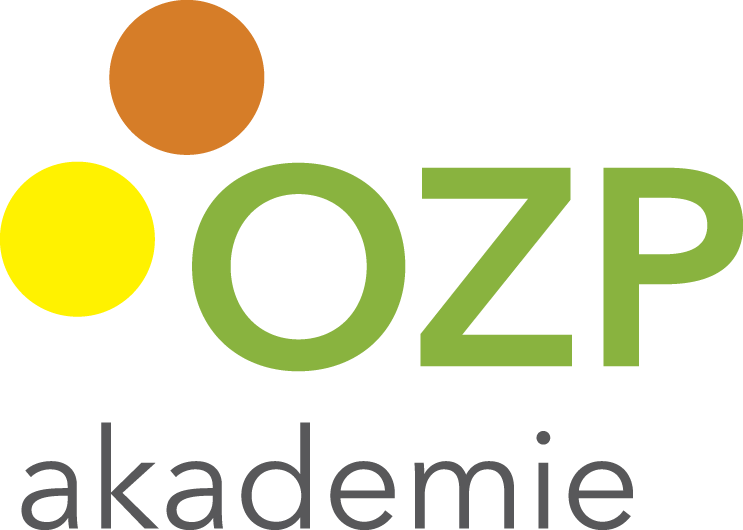 - Ne všechna postižení jsou na první pohled vidět


Hendikep v době katastrofy komplikuje/znemožňuje evakuaci, její průběh a rychlost


OZP často potřebují speciální asistenci/pomůcky/dopravu, aby unikli z místa nebezpečí.
Strana 49
Senioři…
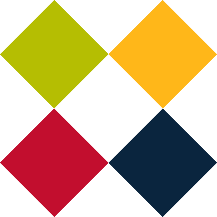 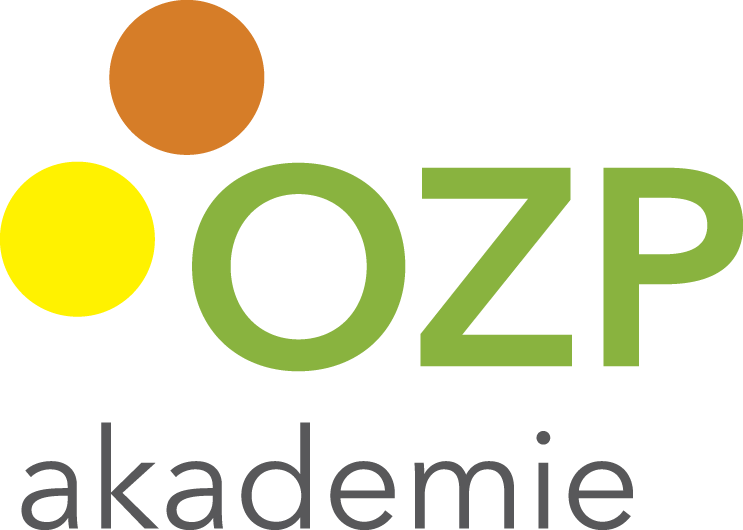 „Bylo to nesnesitelné. Nikdy, nikdy si nepřeji, aby si někdo, ani můj největší nepřítel, vybíral mezi svým dítětem a svými rodiči.

Opustila jsem rodiče. V charkovském Stalingradu. Otec a matka upoutaní na lůžko, 80 let. Opustila jsem své město. Ano, několik dnů jsem jim nosila jídlo a léky pod bombami….“

https://www.facebook.com/finrod.felagund/posts/10225442758830893
Strana 50
K počtení
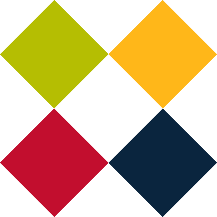 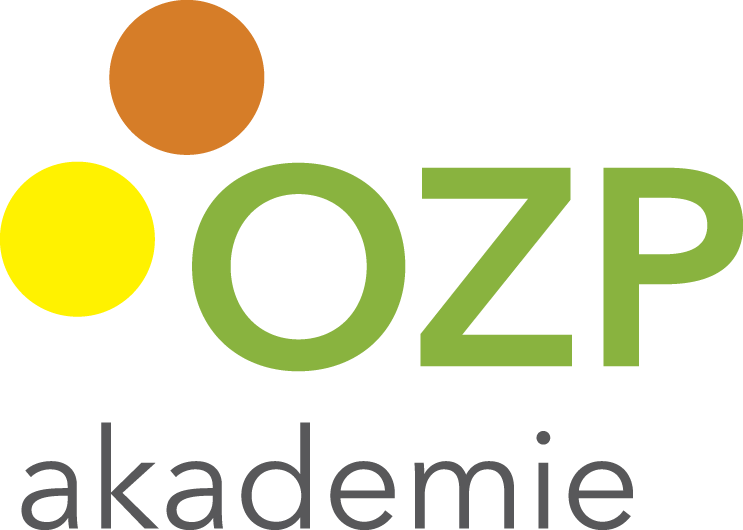 Asistence lidem s disabilitou při katastrofách

https://www.mvcr.cz/soubor/asistence-lidem-s-disabilitou-pri-katastrofach.aspx
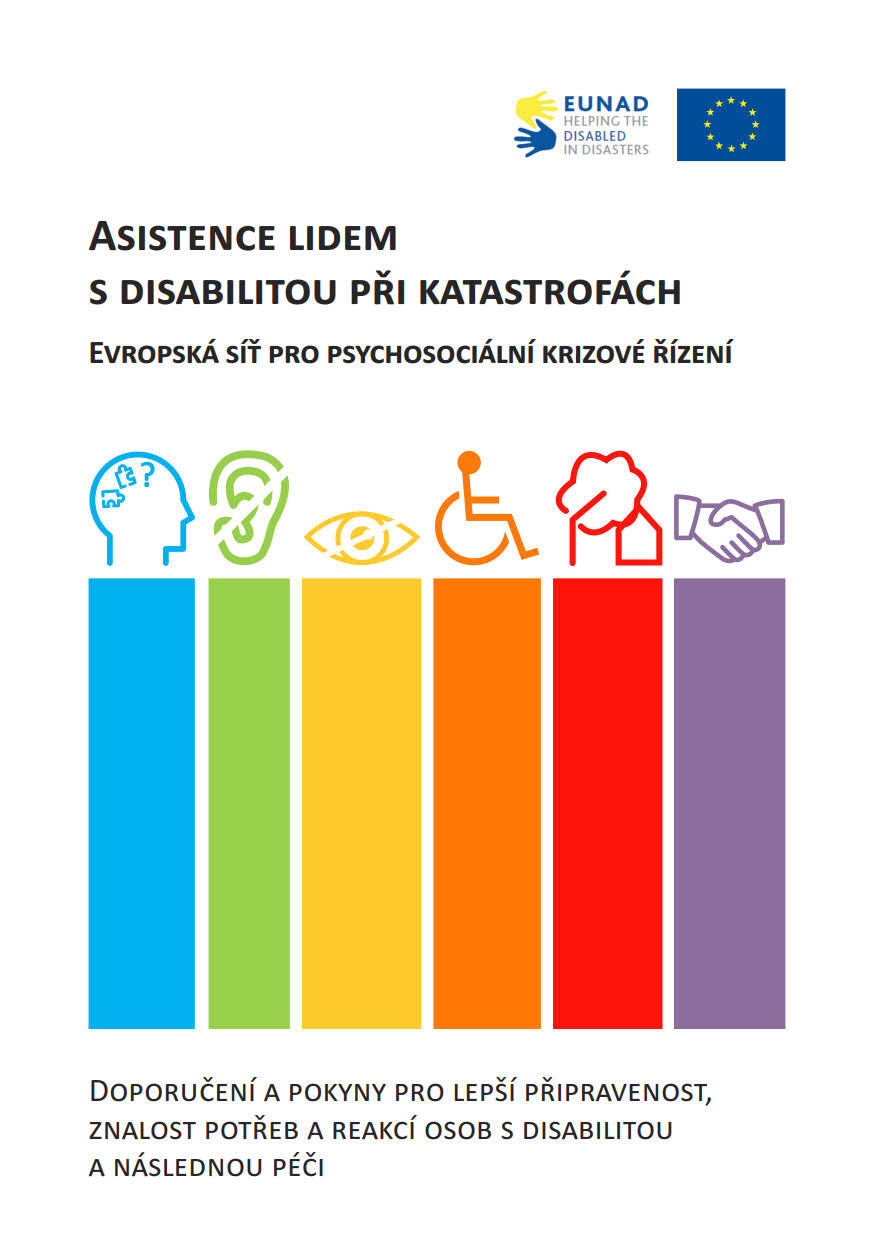 Strana 51
Učíme prožitkem, zážitkem a vlastní zkušeností
Mgr. et Mgr. Petra Helebrantová
OZP AKADEMIE, z. ú.			Kubánské náměstí 11, Praha 10
			info@ozpakademie.cz., tel.: 721 551 650
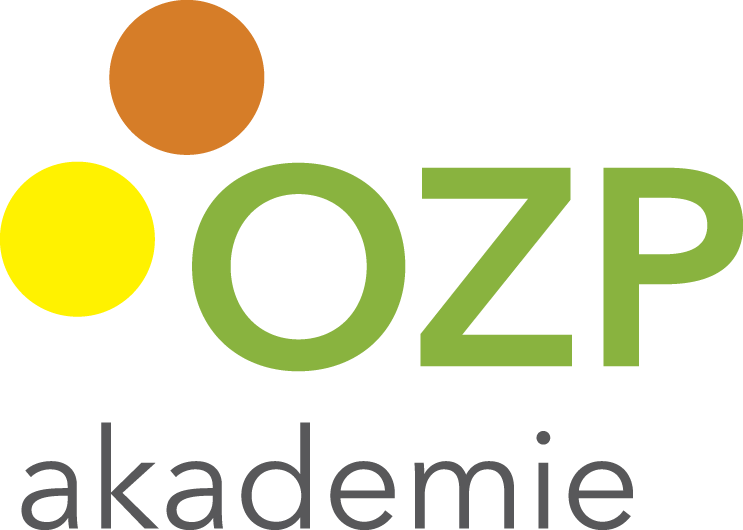